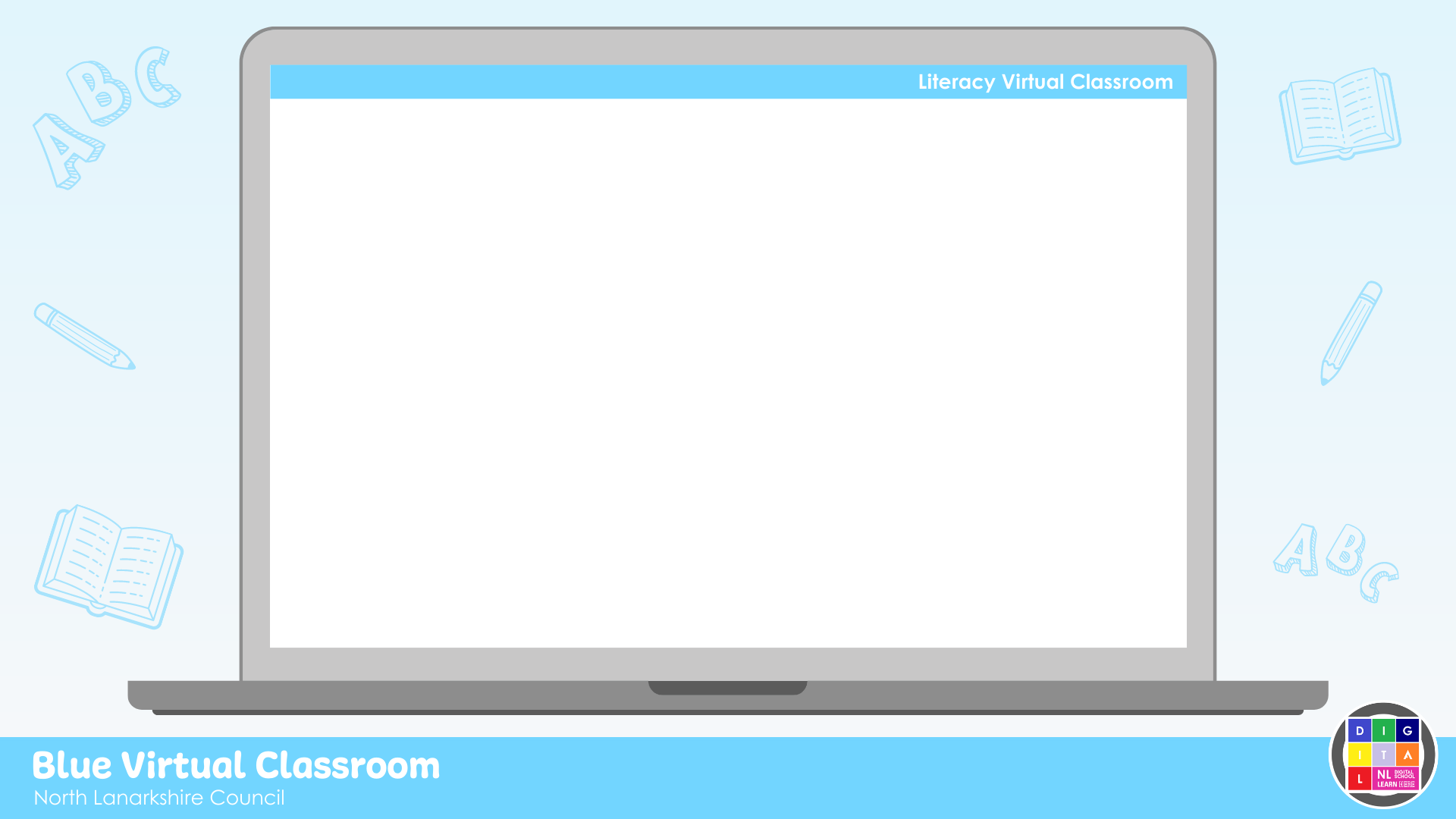 Digital Tasks – ‘k’ phoneme family
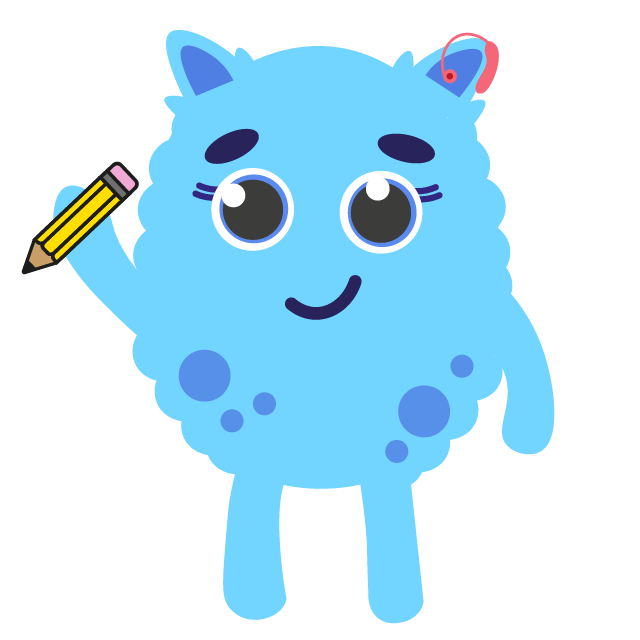 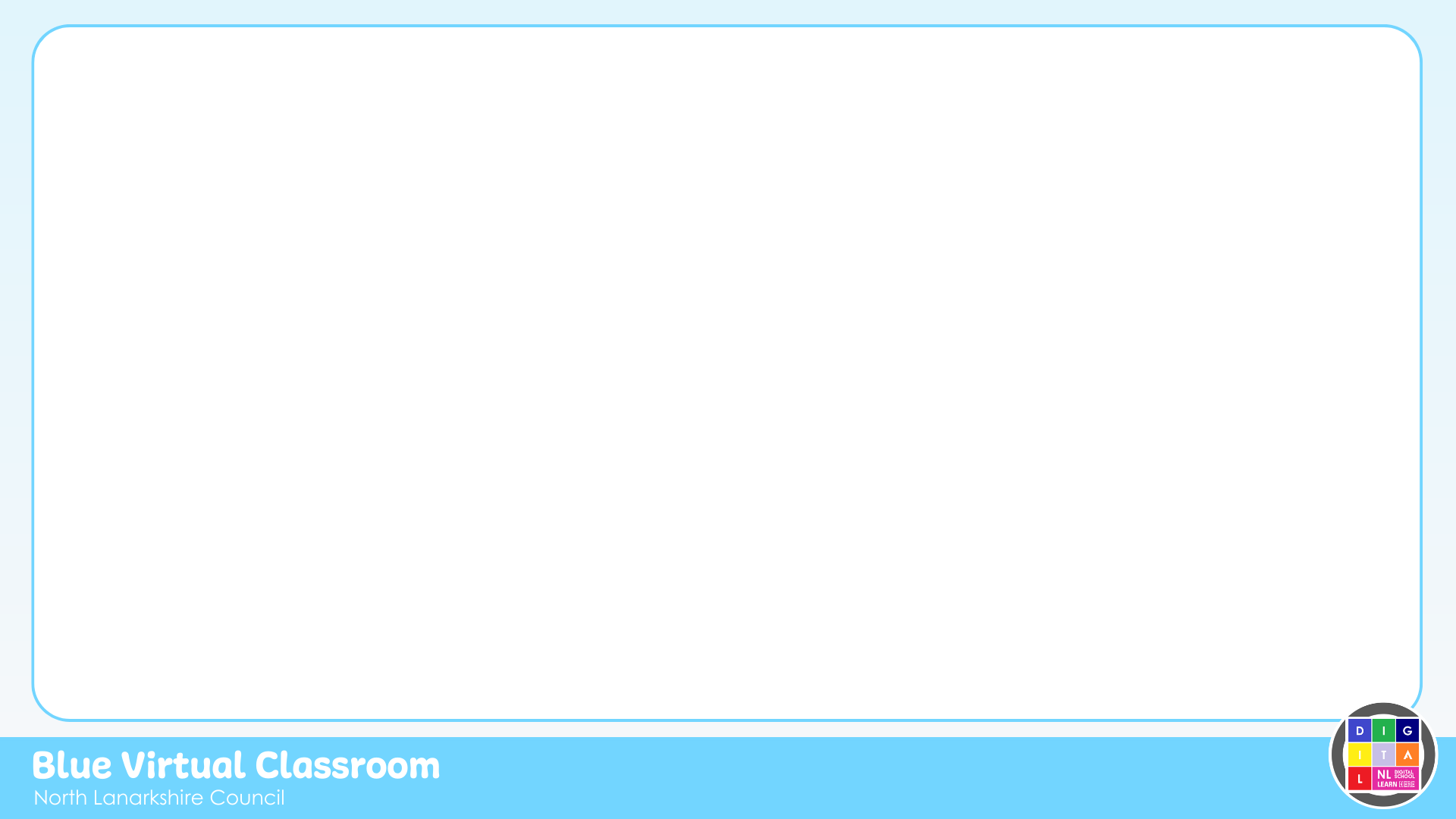 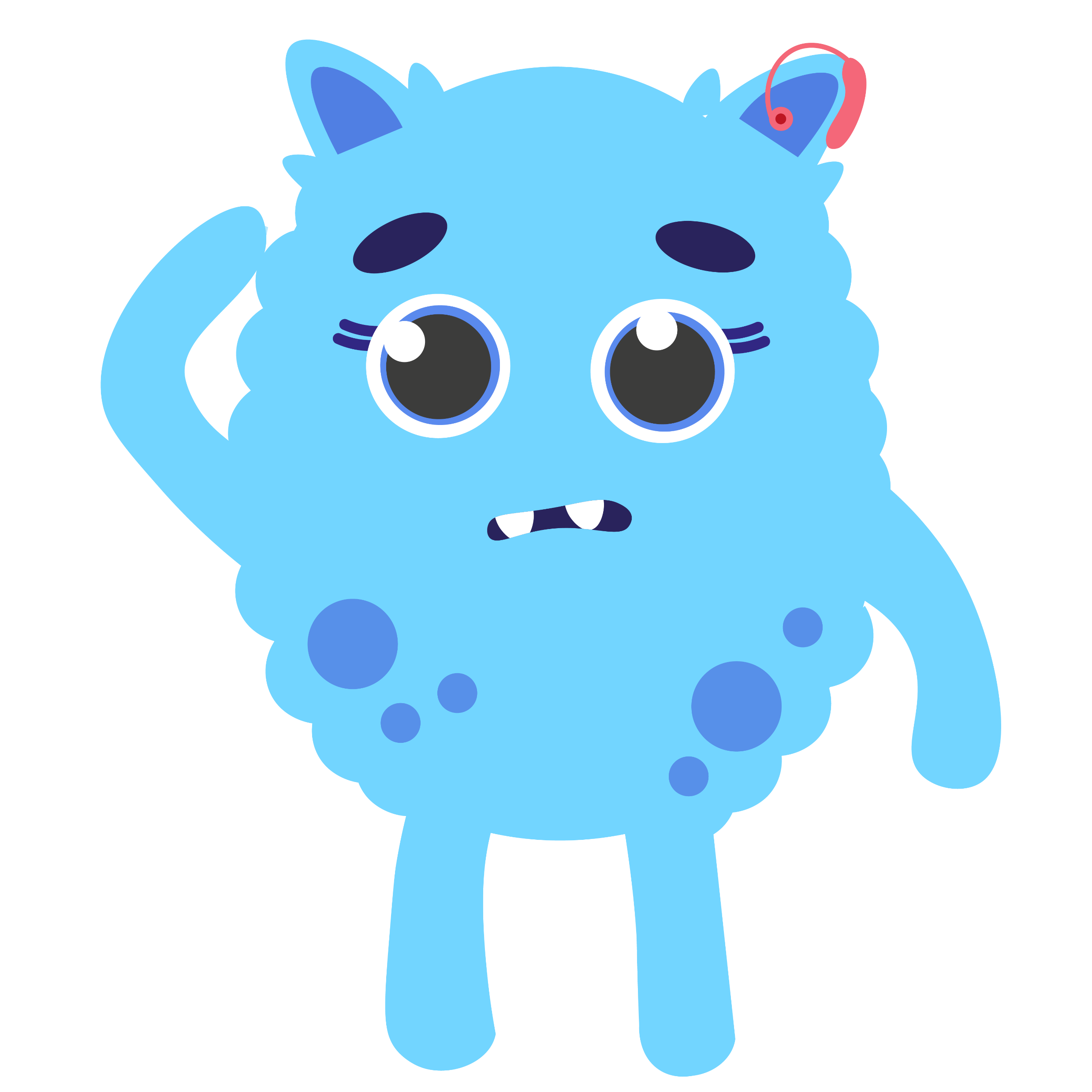 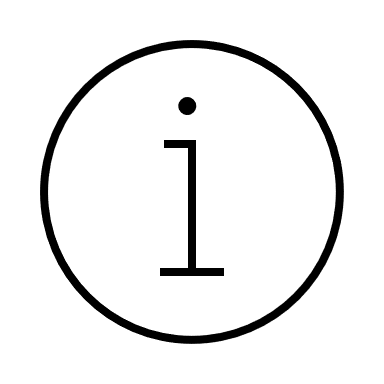 Teacher Information
Spelling Resources:

When giving learners a spelling task, ensure you have given them a word list as the spelling resources are designed to be used for a range of word lists.

Slideshow/ Edit Mode

When navigating through the PowerPoint, some slides will require you to be in “edit mode” rather than slideshow mode. Exit slideshow mode to interact with the resources. 

Deleting Slides

Some of the slides may not be relevant to your learners. You can delete these and tailor the learning to your class. To do so, right click the slide on the left hand side and select “delete slide”.

Duplicating Slides

You may want to give your learners more space to complete their task or provide them with more templates. To do this, right click the slide and select “duplicate slide”.
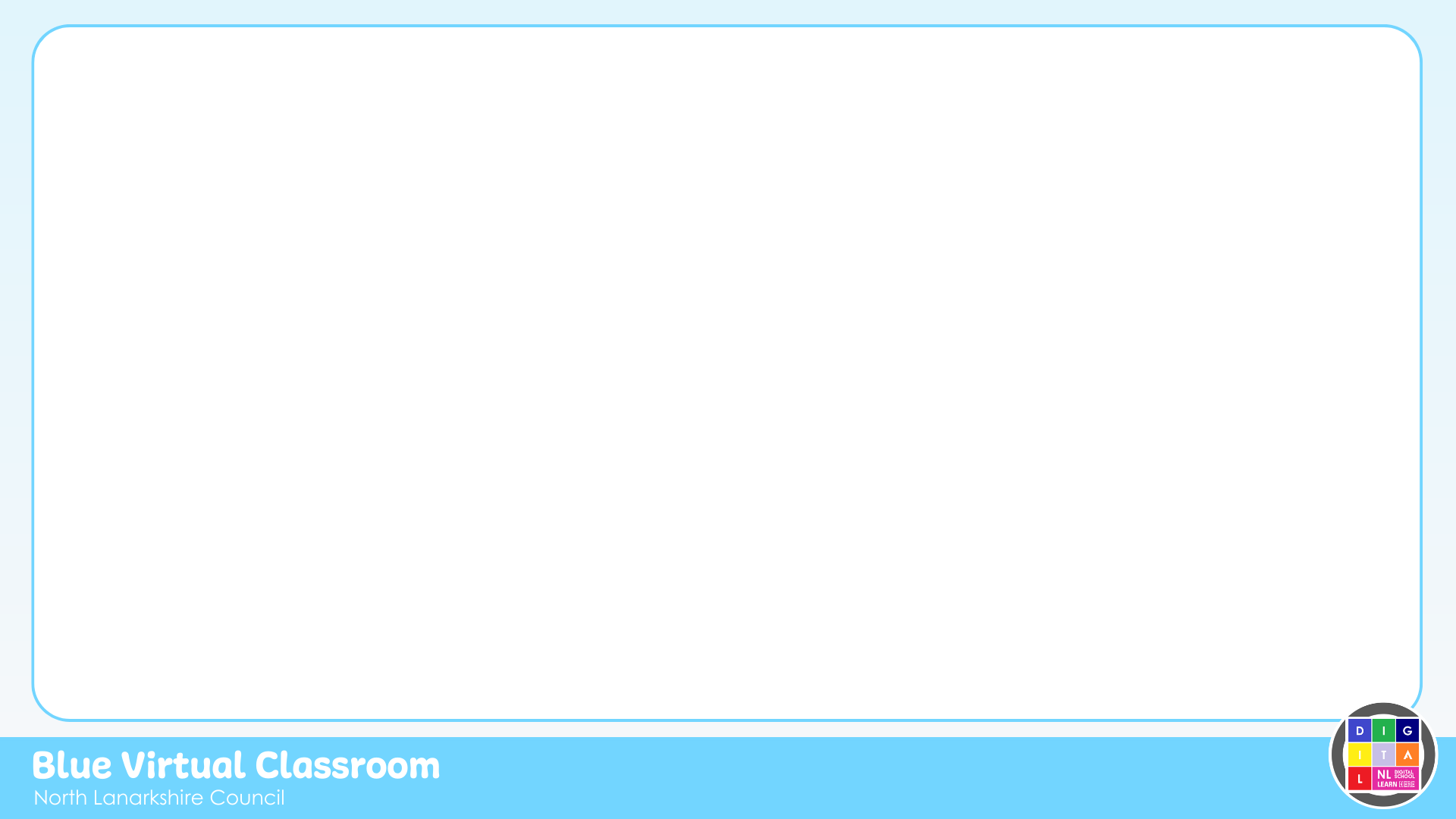 Learning Intention
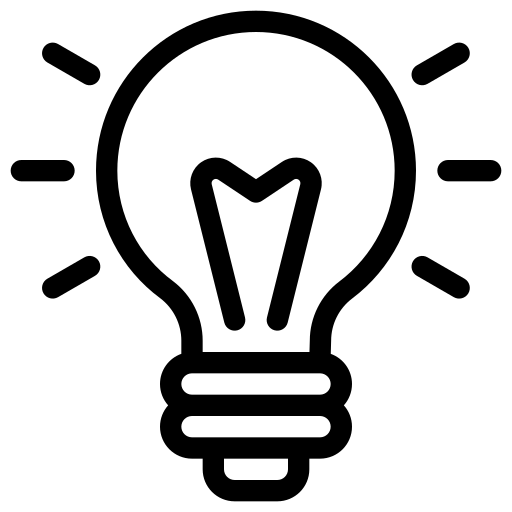 We are learning to spell different representations of ‘k’.
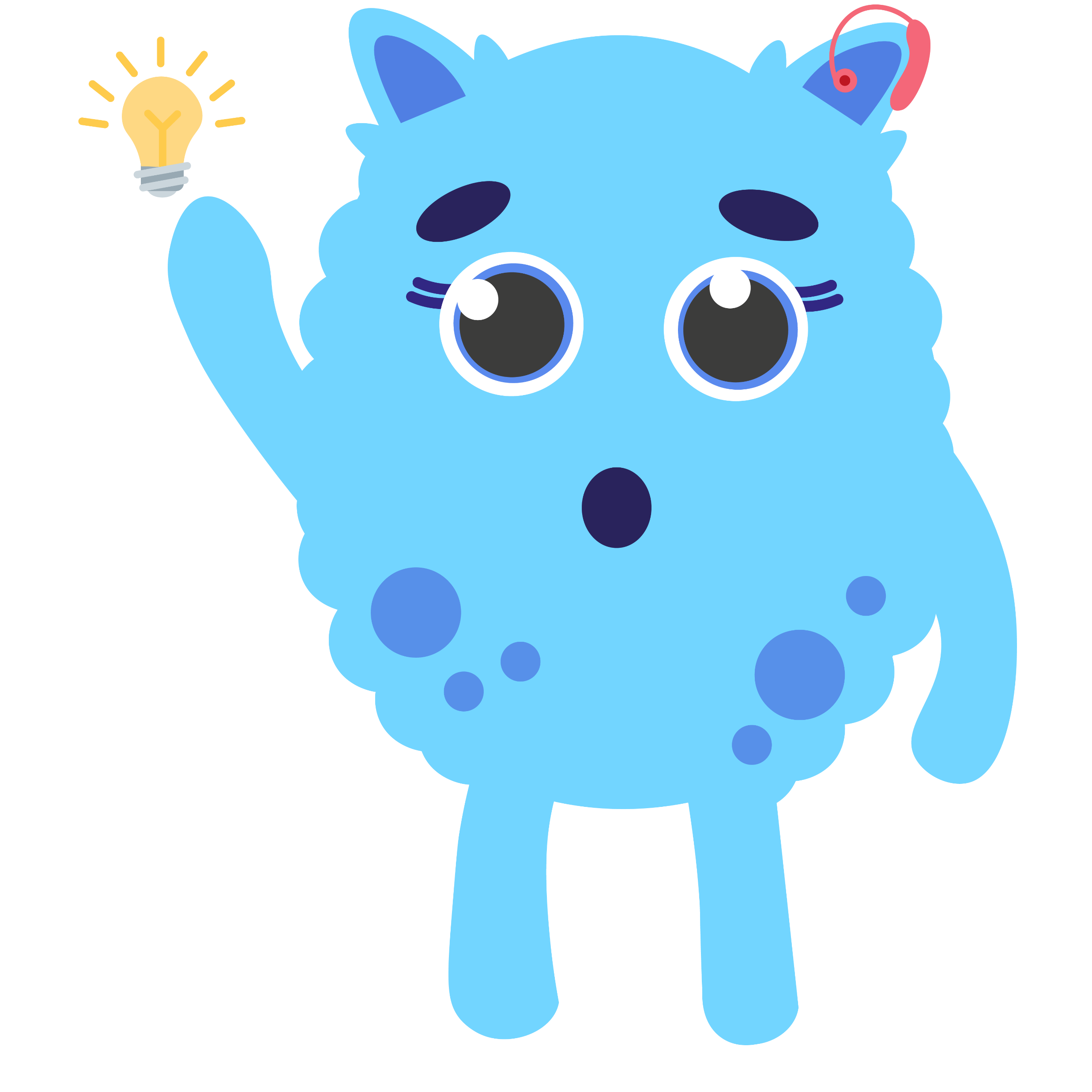 Success Criteria
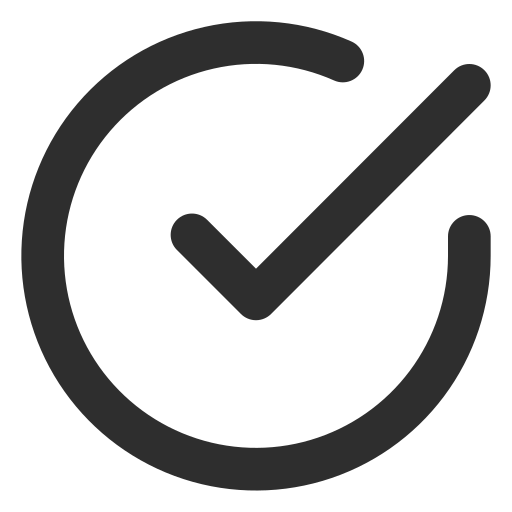 Spell c, k, ck and ch words correctly.
Use digital tools to support my learning.
Create digital content to demonstrate my learning.
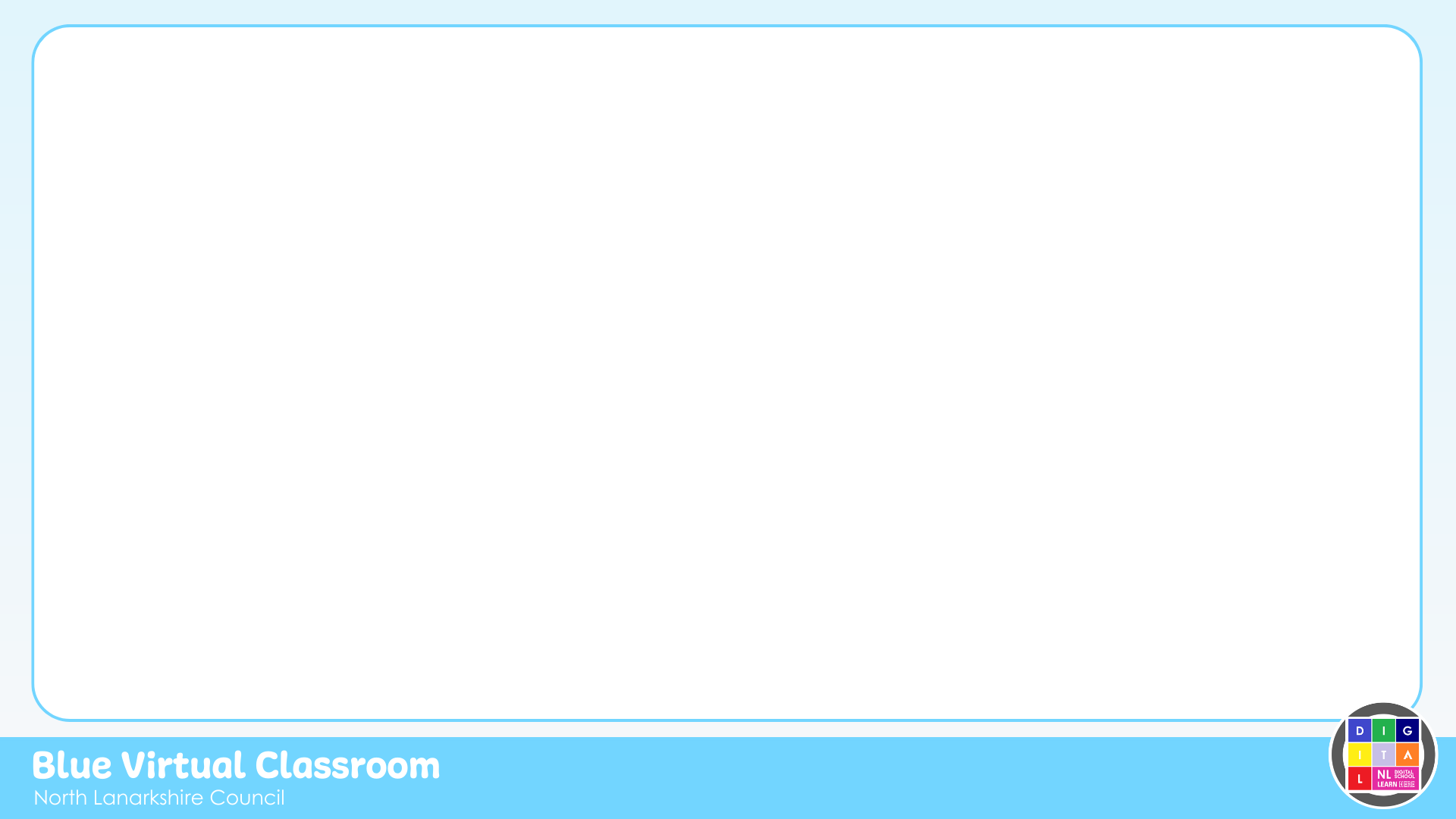 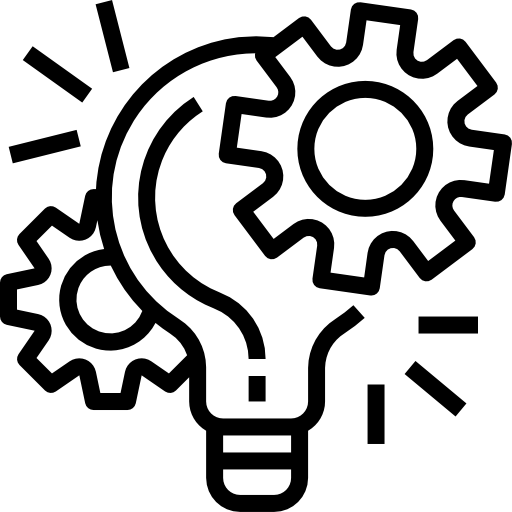 Task 1 - Highlighting
We are going to identify the ‘k’ phoneme in words.
Read the phoneme story on the next slide and highlight the ‘k’ words.
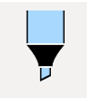 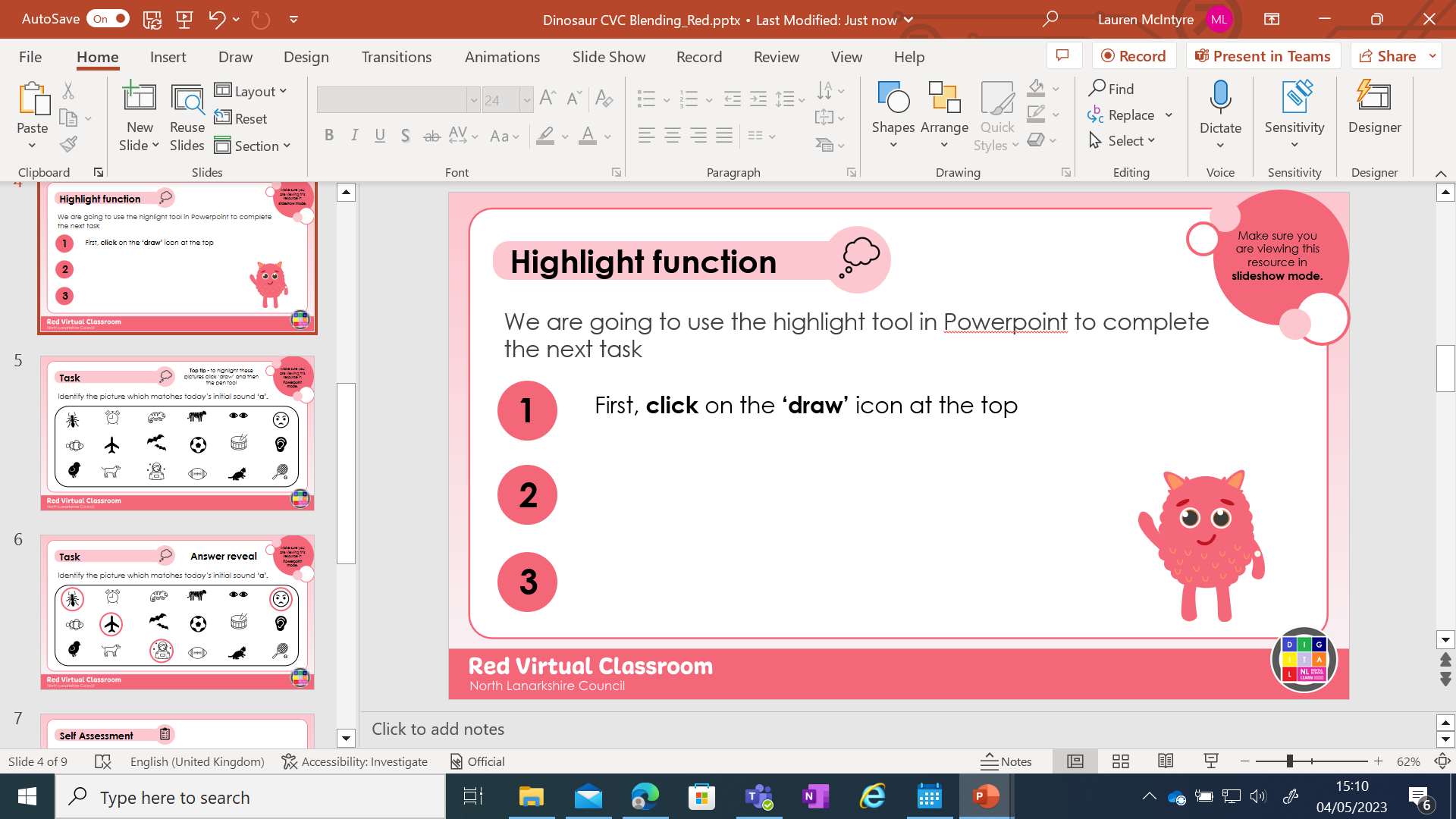 1
First, click on the              and                 icon at the top
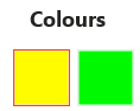 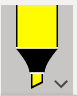 2
Next , click on                         to choose your colour.
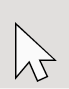 3
When you’re finished, click           to stop highlighting.
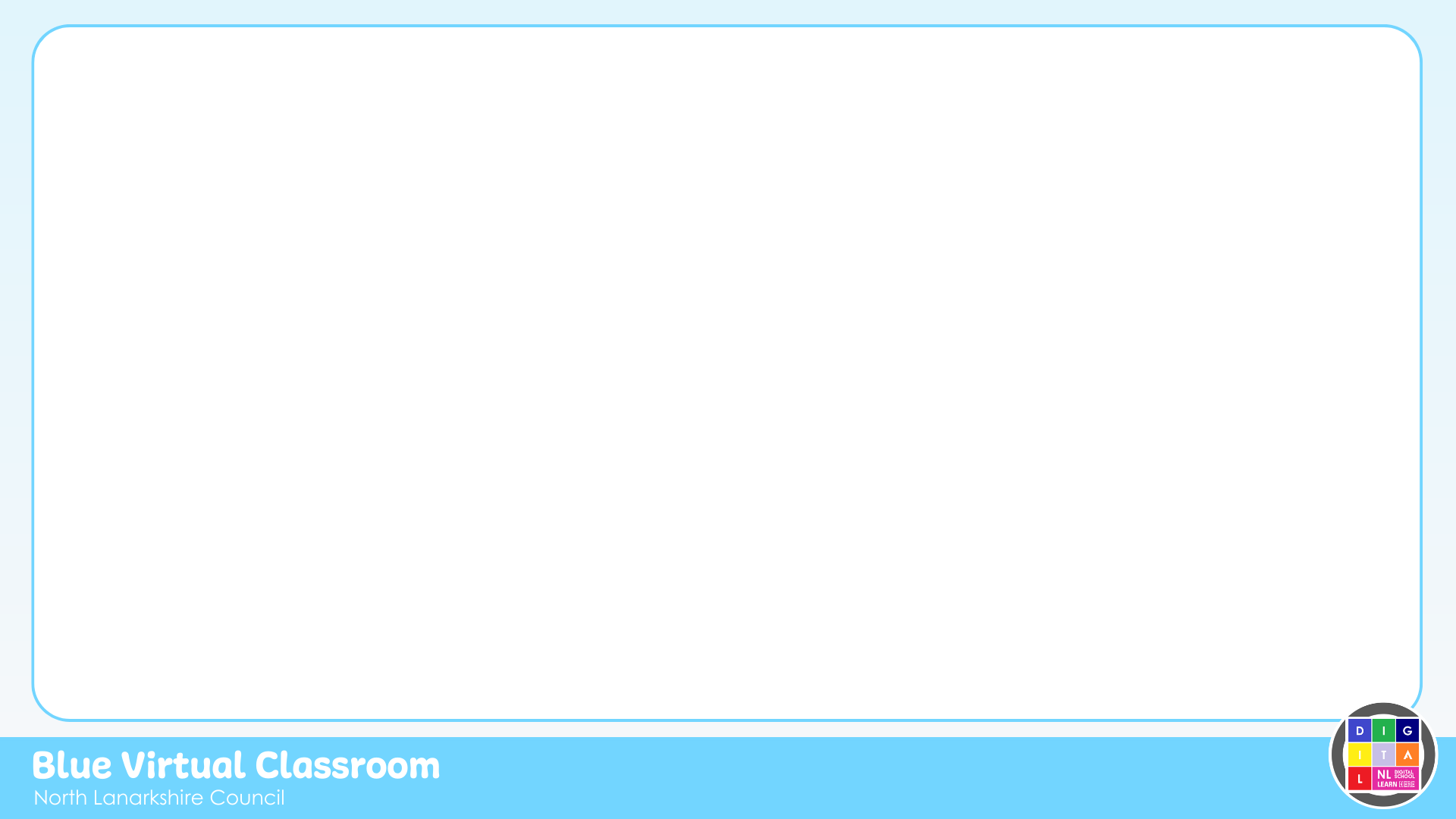 c    k    ck     ch
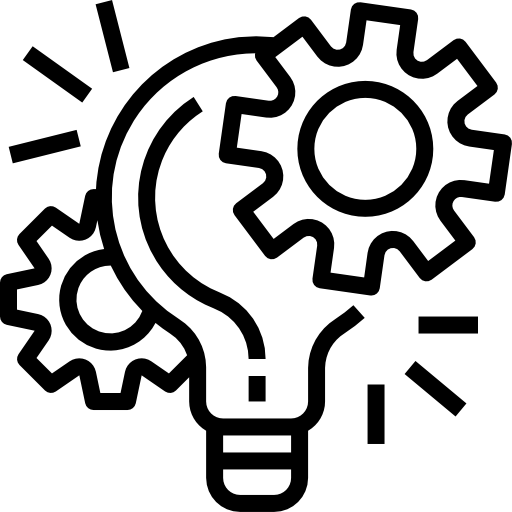 Highlighting
Almost everyone has heard of kangaroos. Kangaroos come from Australia. They are very lively characters who are well known for being able to leap as far as two metres in one jump. However, they cannot climb. They keep their young in a pouch at the front of their bodies. A young kangaroo is called a Joey.Kangaroos are often seen as kind and gentle but they do have their own ways. If anyone comes near they will call out and leap into action. Very quickly they will show that they can kick and punch. Kangaroo characters are often seen in cartoons. They are very unusual animals. There is a huge number of kangaroos in Australia and now they are moving into the towns and cities. It has been reported that they can cause chaos in the towns and on the roads.No matter what, we will always see kangaroos as part of Australia. Tourists flock to see kangaroos because they cannot be seen in the wild anywhere else in the world.
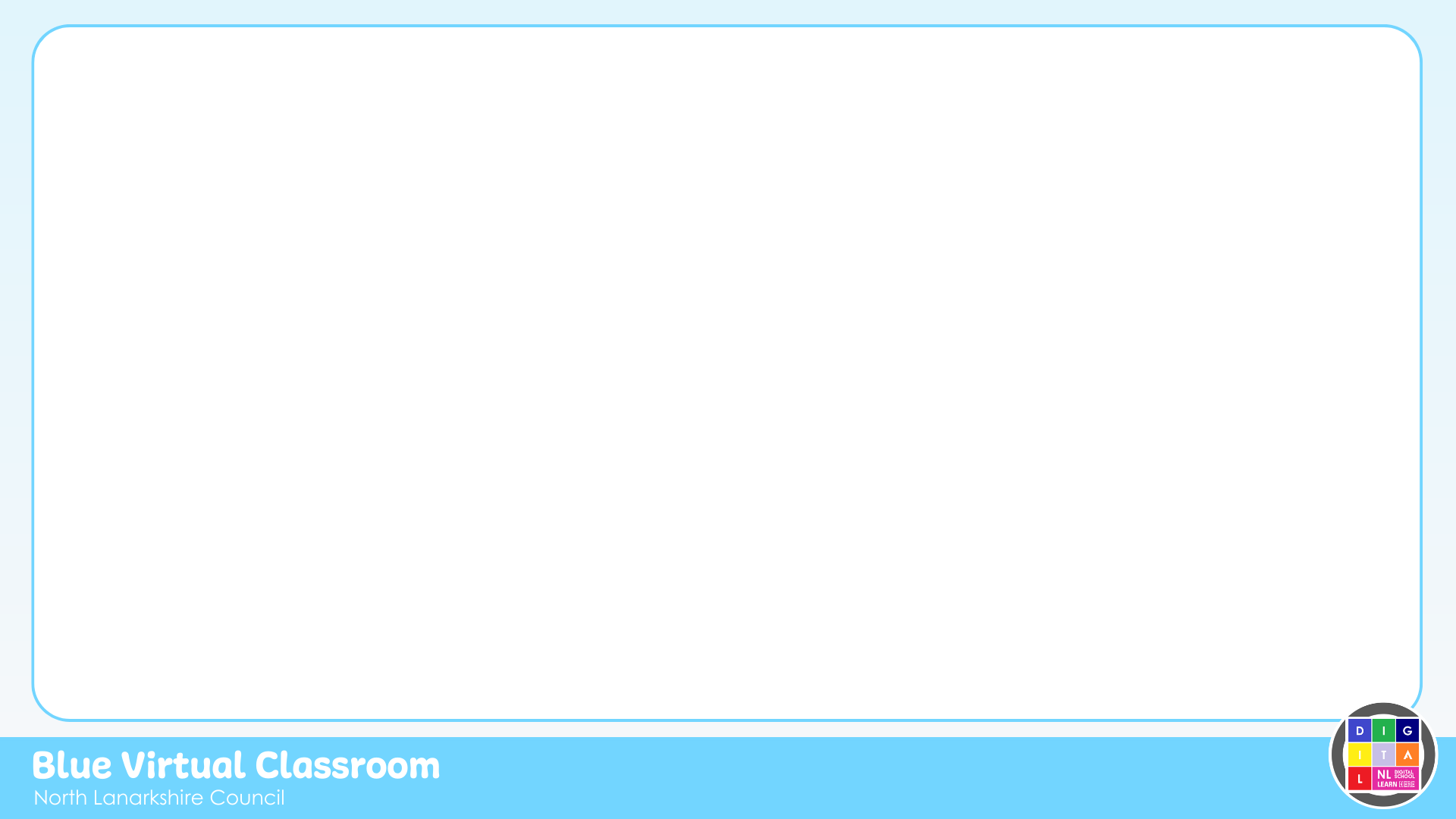 c    k    ck     ch
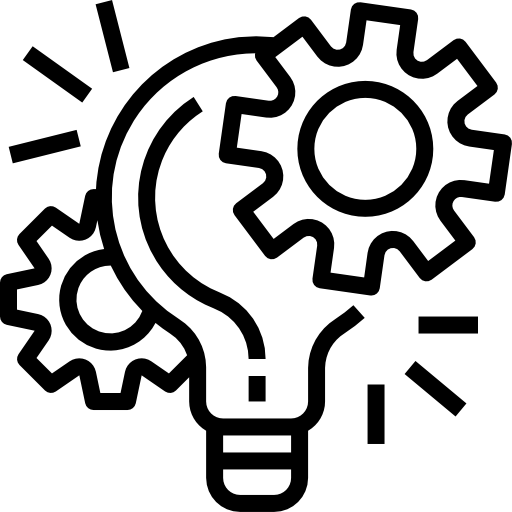 Answers
Almost everyone has heard of kangaroos. Kangaroos come from Australia. They are very lively characters who are well known for being able to leap as far as two metres in one jump. However, they cannot climb. They keep their young in a pouch at the front of their bodies. A young kangaroo is called a Joey.Kangaroos are often seen as kind and gentle but they do have their own ways. If anyone comes near they will call out and leap into action. Very quickly they will show that they can kick and punch. Kangaroo characters are often seen in cartoons. They are very unusual animals. There is a huge number of kangaroos in Australia and now they are moving into the towns and cities. It has been reported that they can cause chaos in the towns and on the roads.No matter what, we will always see kangaroos as part of Australia. Tourists flock to see kangaroos because they cannot be seen in the wild anywhere else in the world.
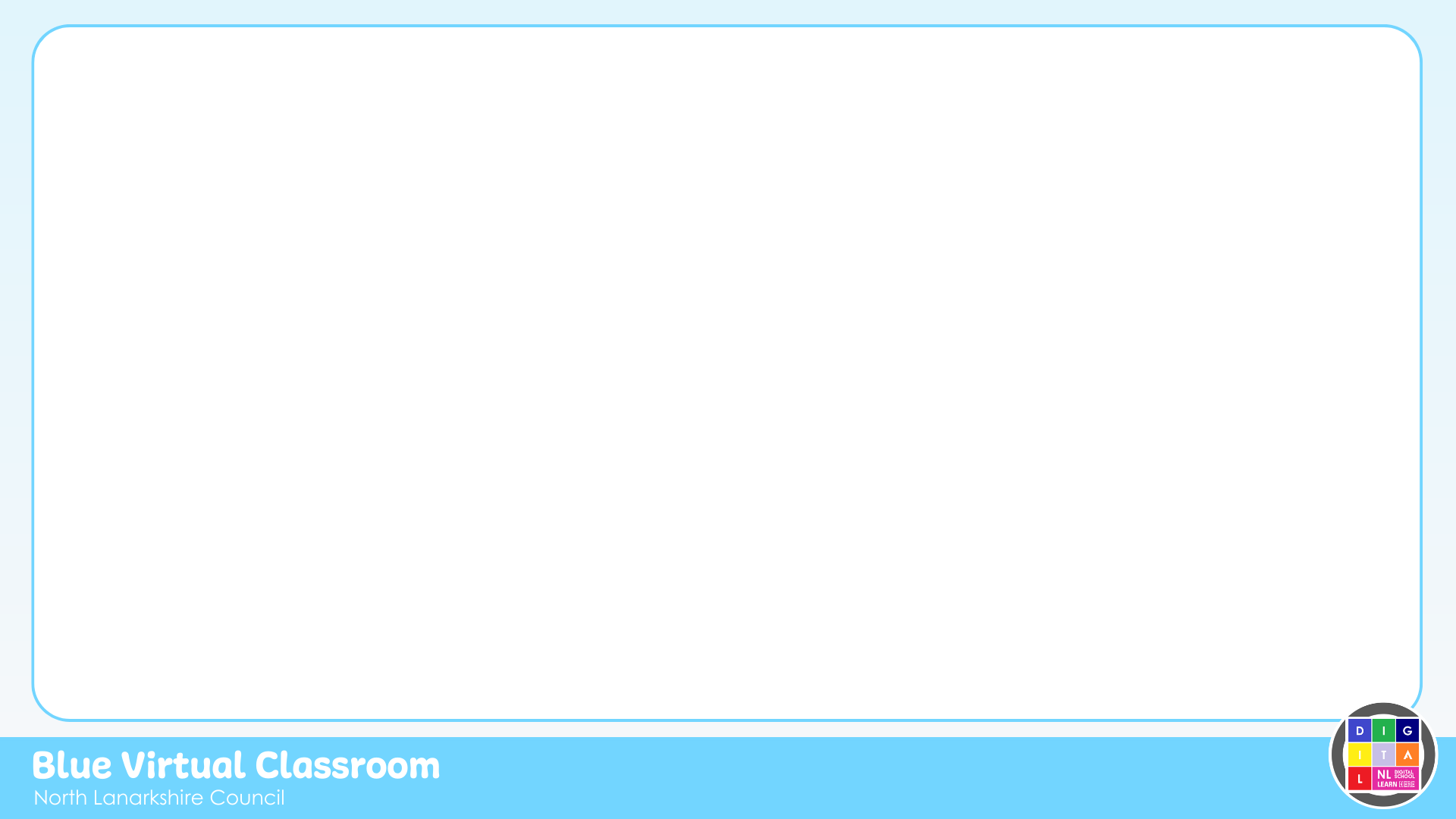 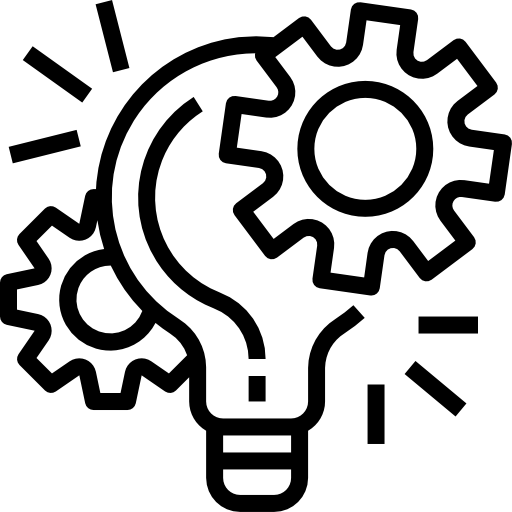 Task 2 – Creating Tables
We are going to sort the ‘k’ representations.
Create a table to help organise your phoneme words.
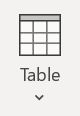 1
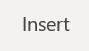 First, click on the              and             icon at the top of the page.
2
Next , click on the                        button at the bottom.
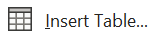 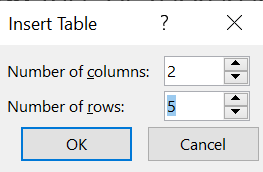 3
Finally, choose 5 rows and 2 columns, then click OK.
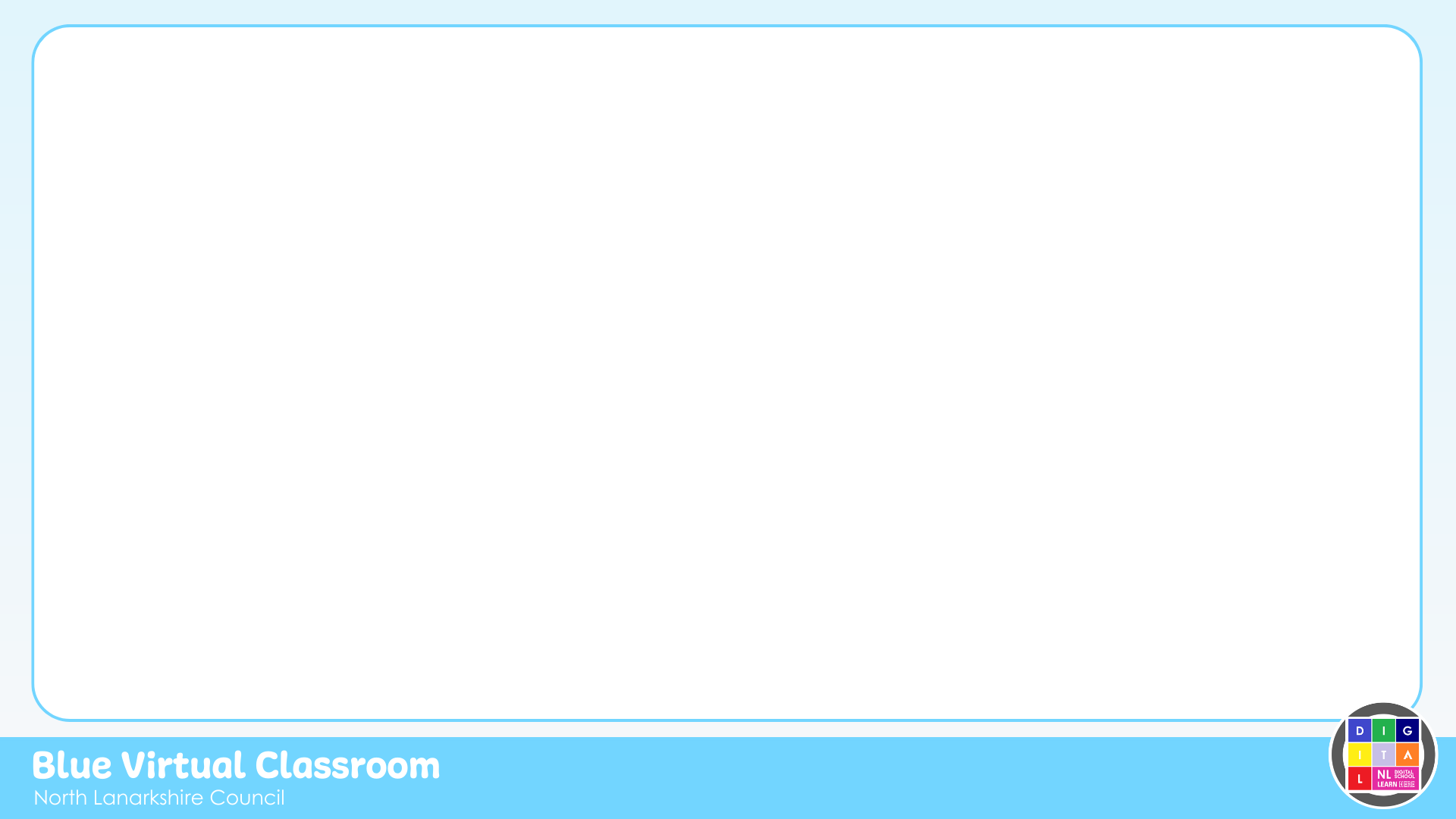 Creating Tables
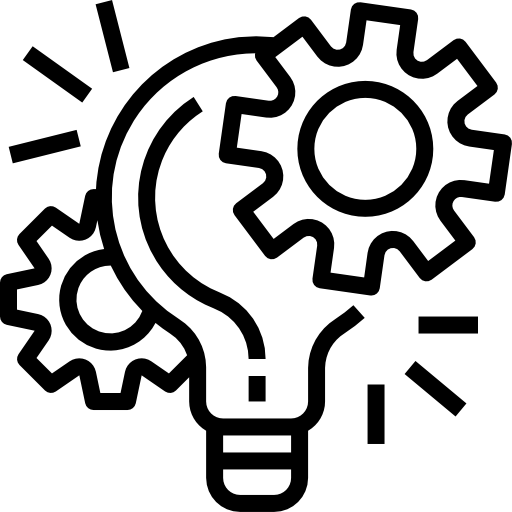 Create a table and type your phoneme words into each column.
Did you find the answers?
Use your class word list for ‘k’
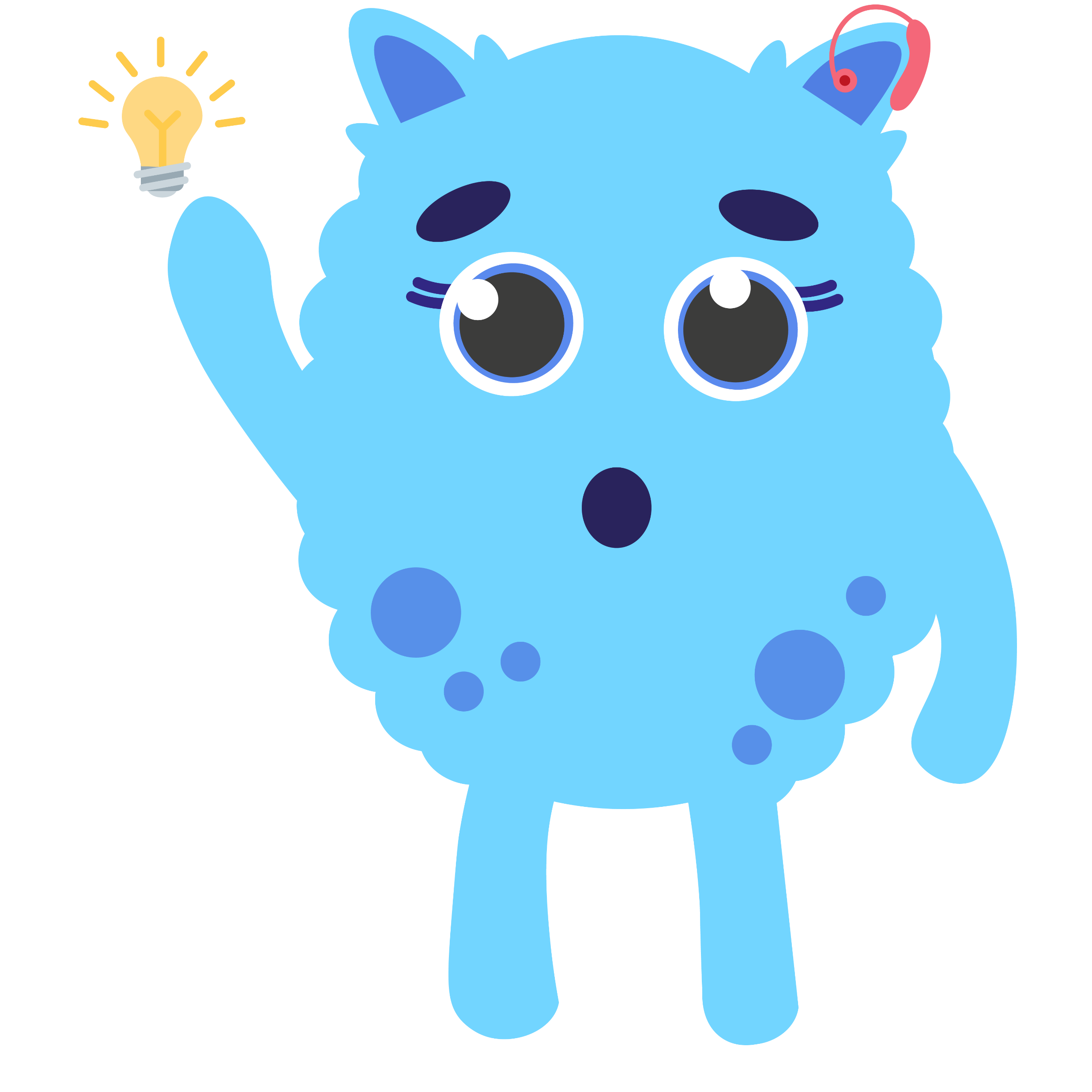 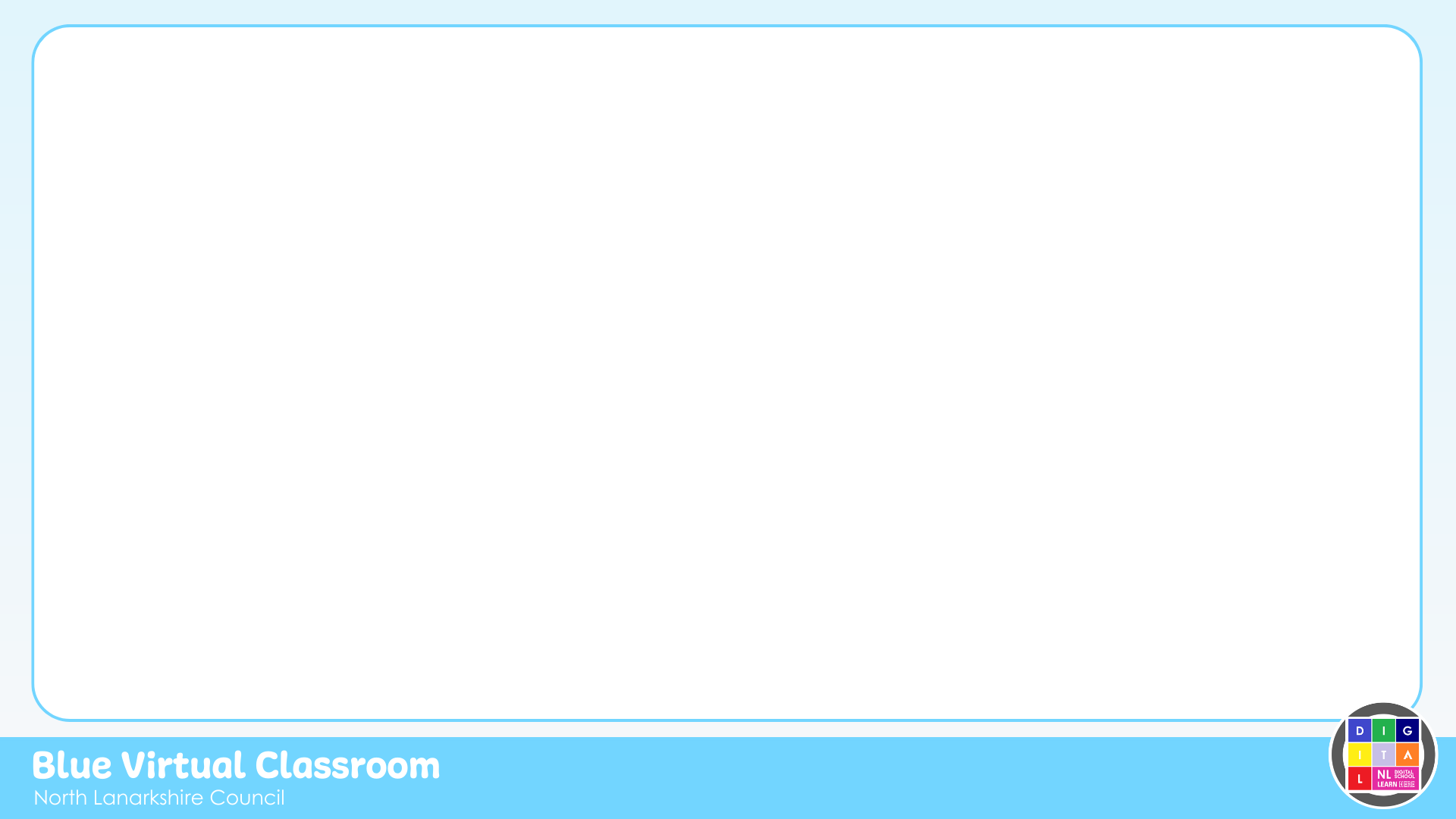 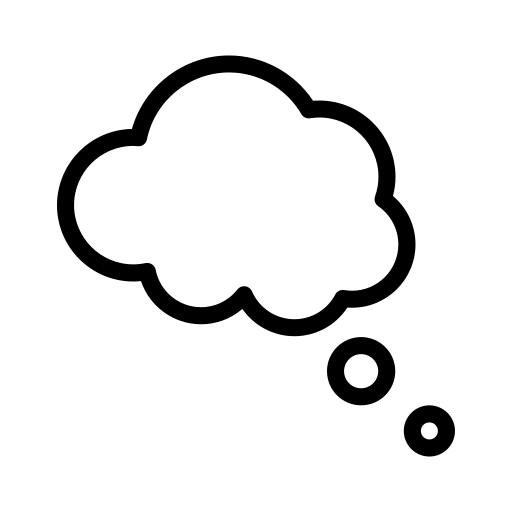 Answers
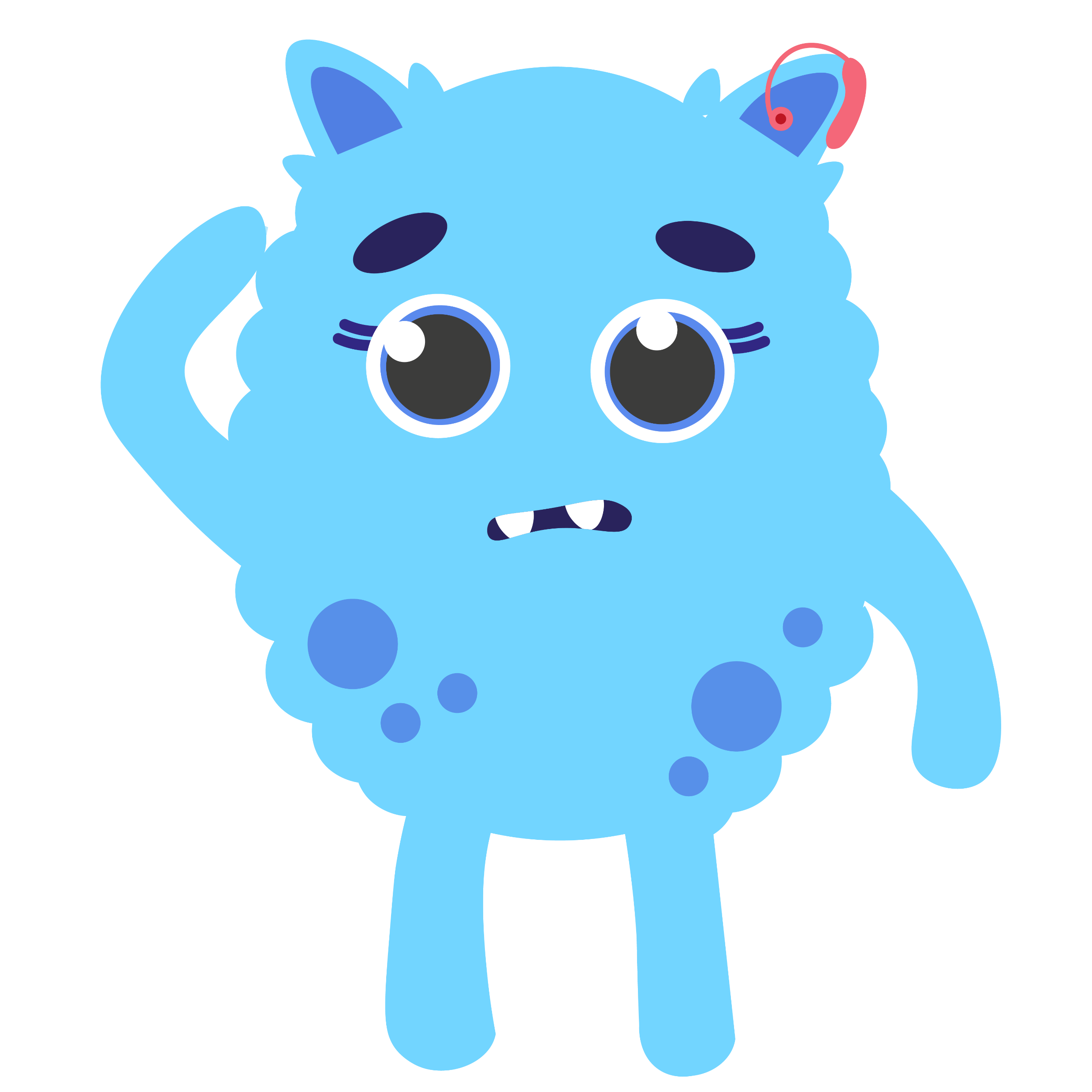 Did you find the answers?
Can you think of other words that aren’t on your list?
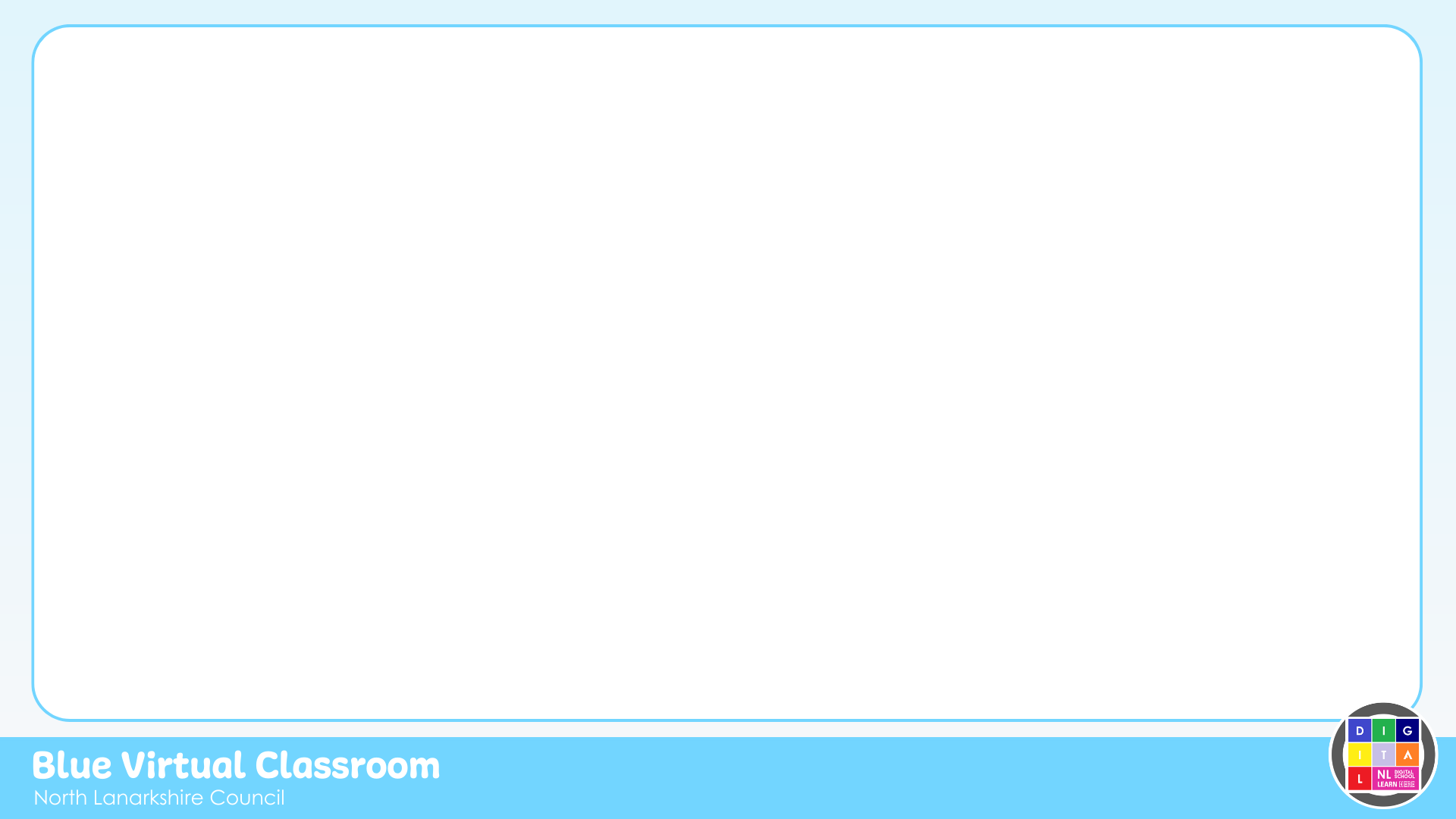 Task 3 – Writing Tools
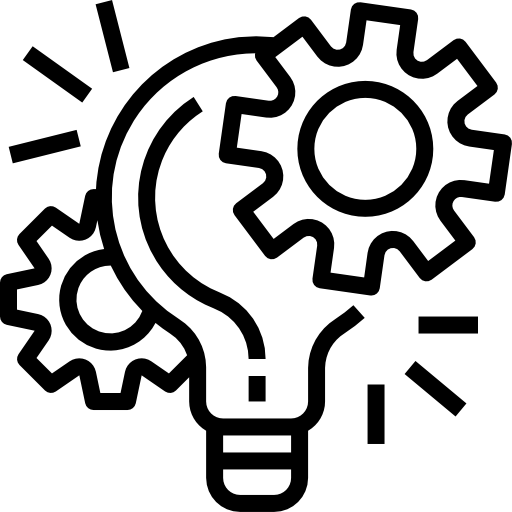 We are going to spell some of our ‘k’ phoneme words.Choose a word and write or type it in the Elkonin box.
Did you find the answers?
Use your class word list for ‘k’
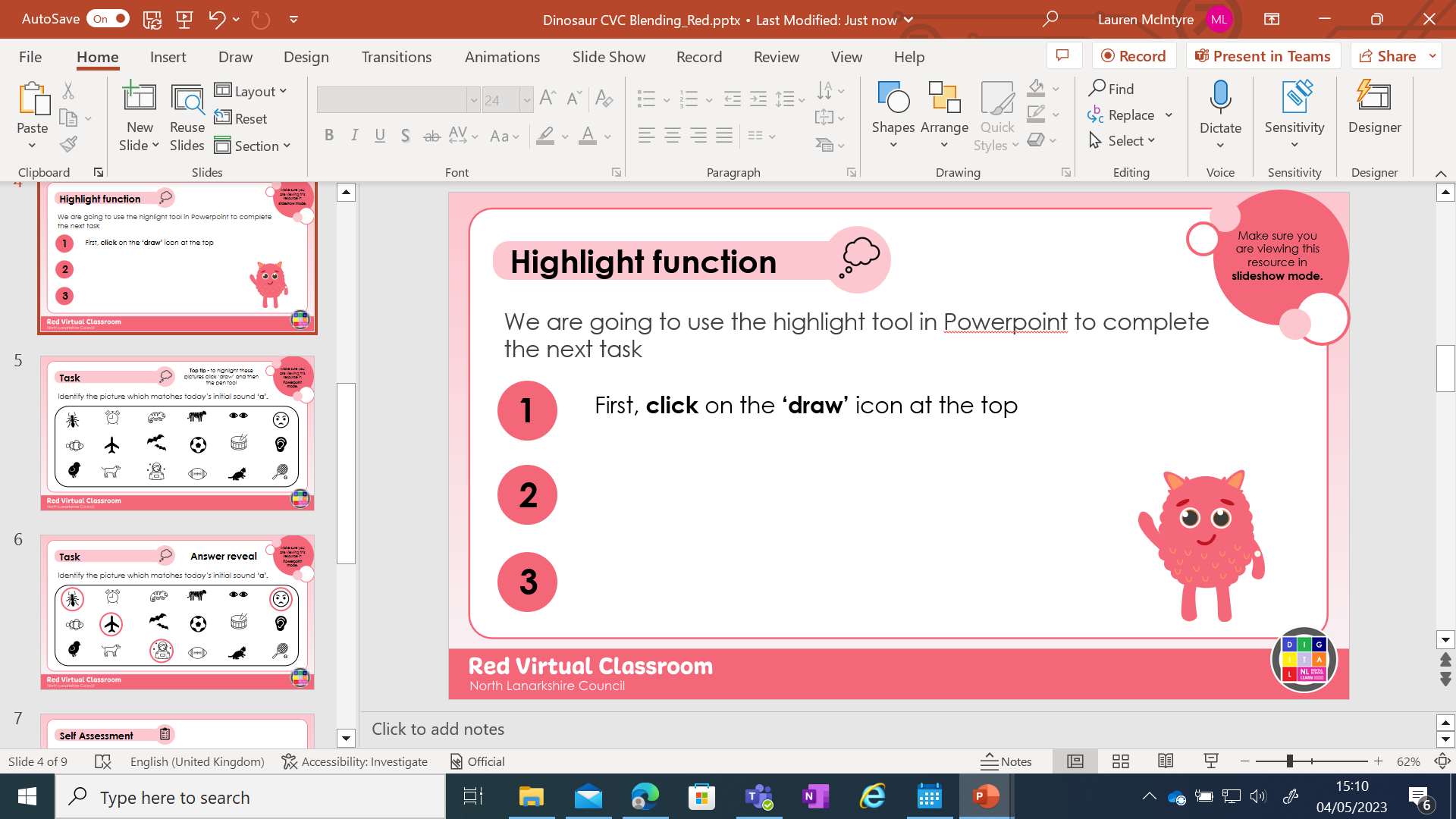 First, click on the           icon at the top.
1
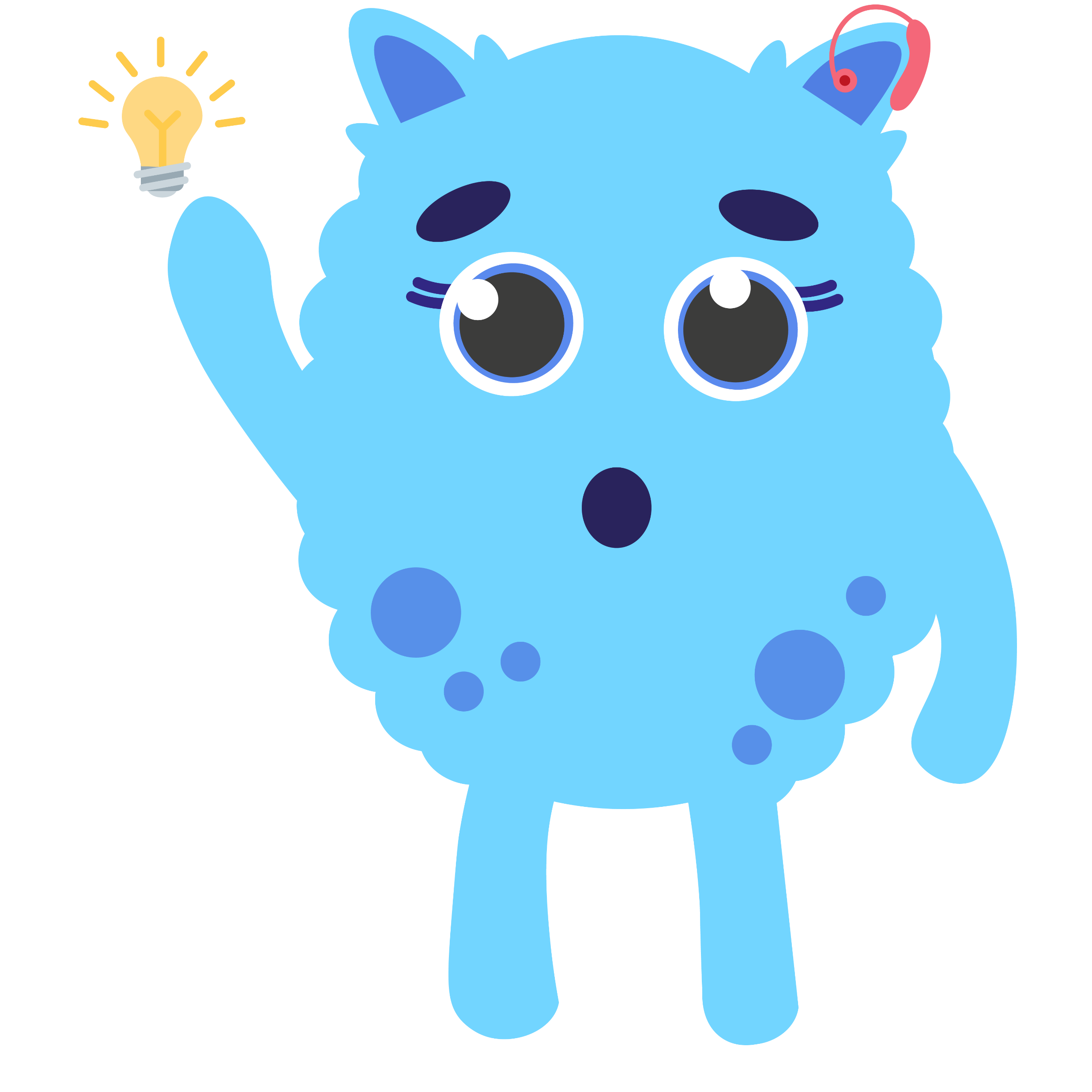 2
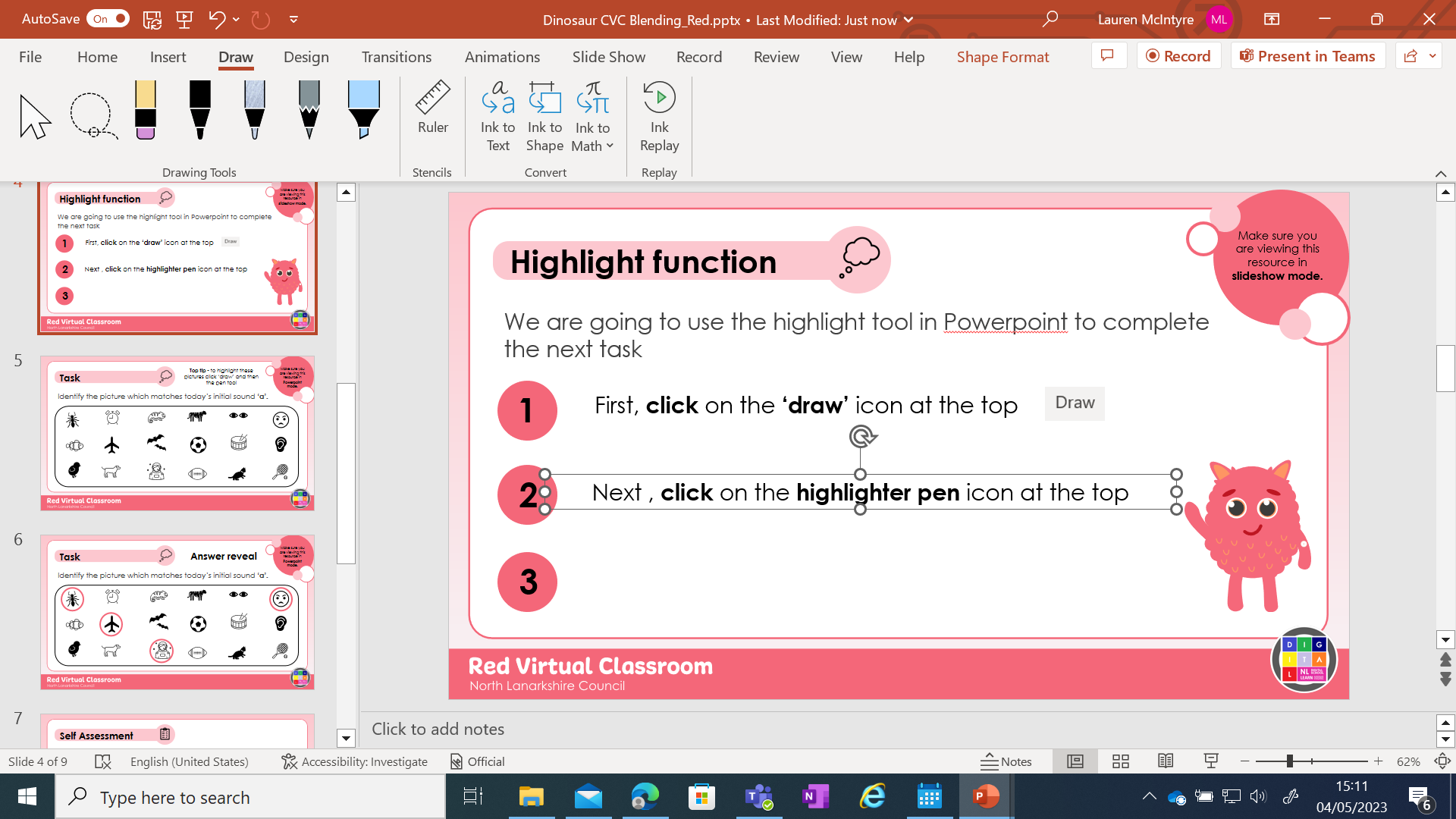 Next , click on the highlighter pen.
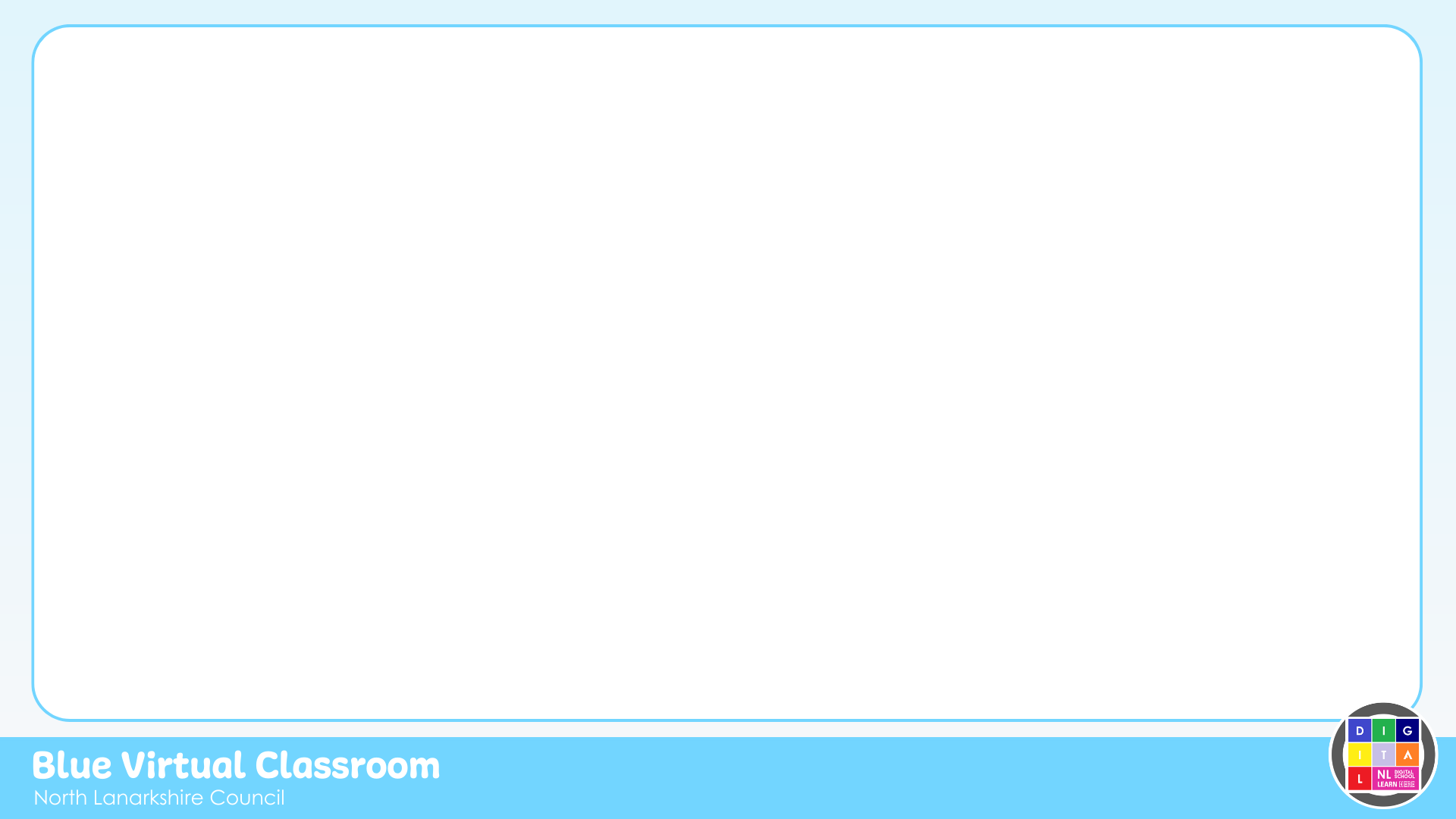 Did you find the answers?
Double click the box if you want to type!
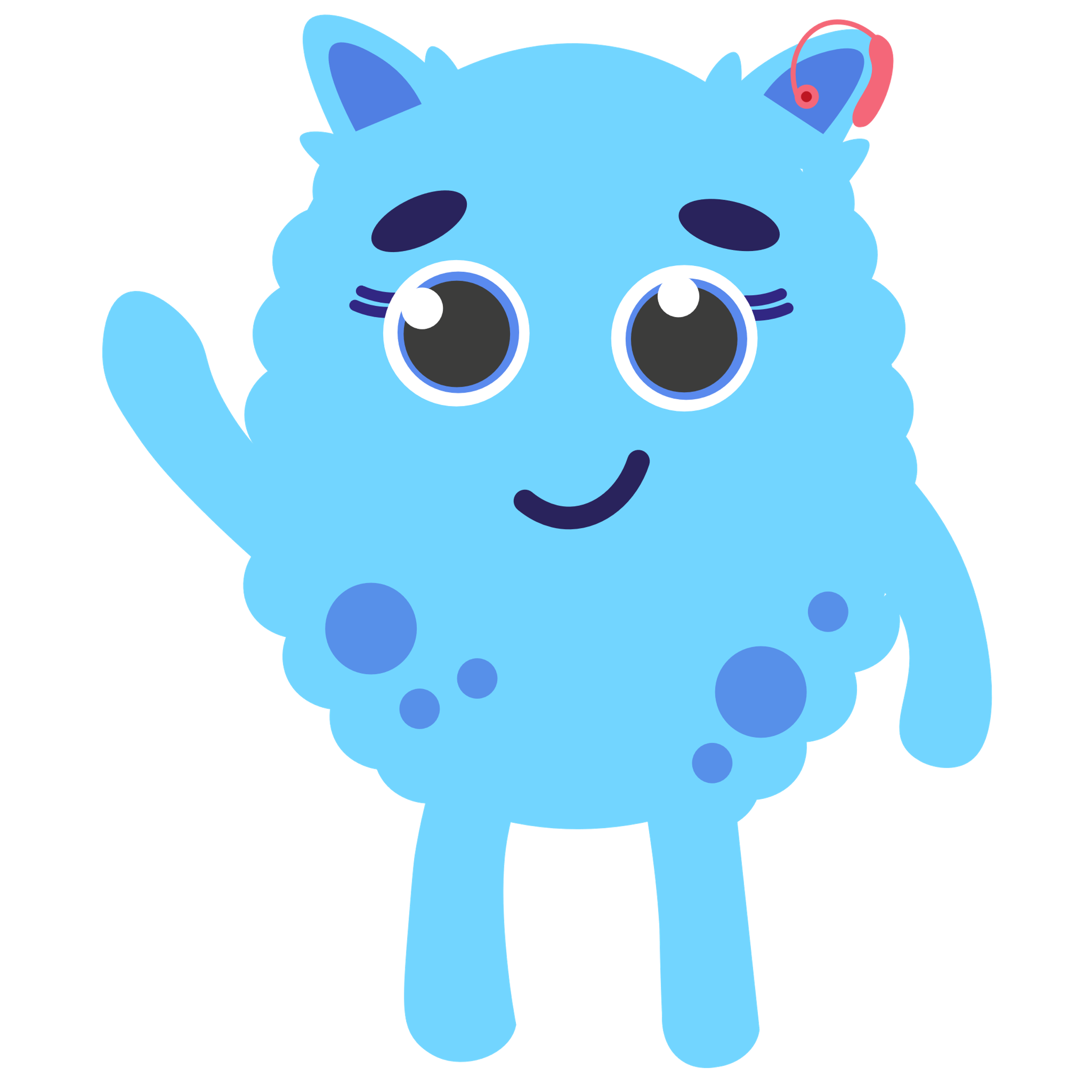 Writing Tools
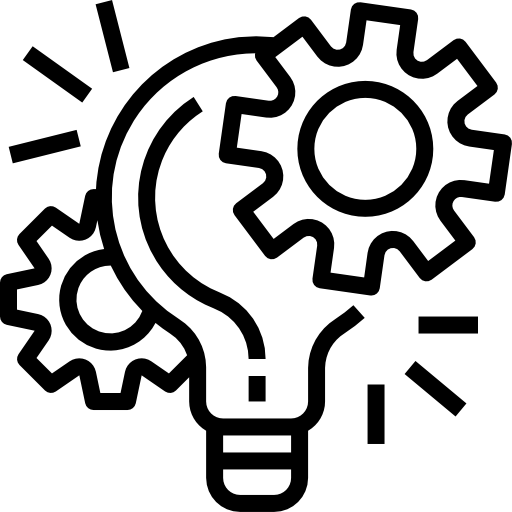 e
ch
o
2
1
3
4
6
5
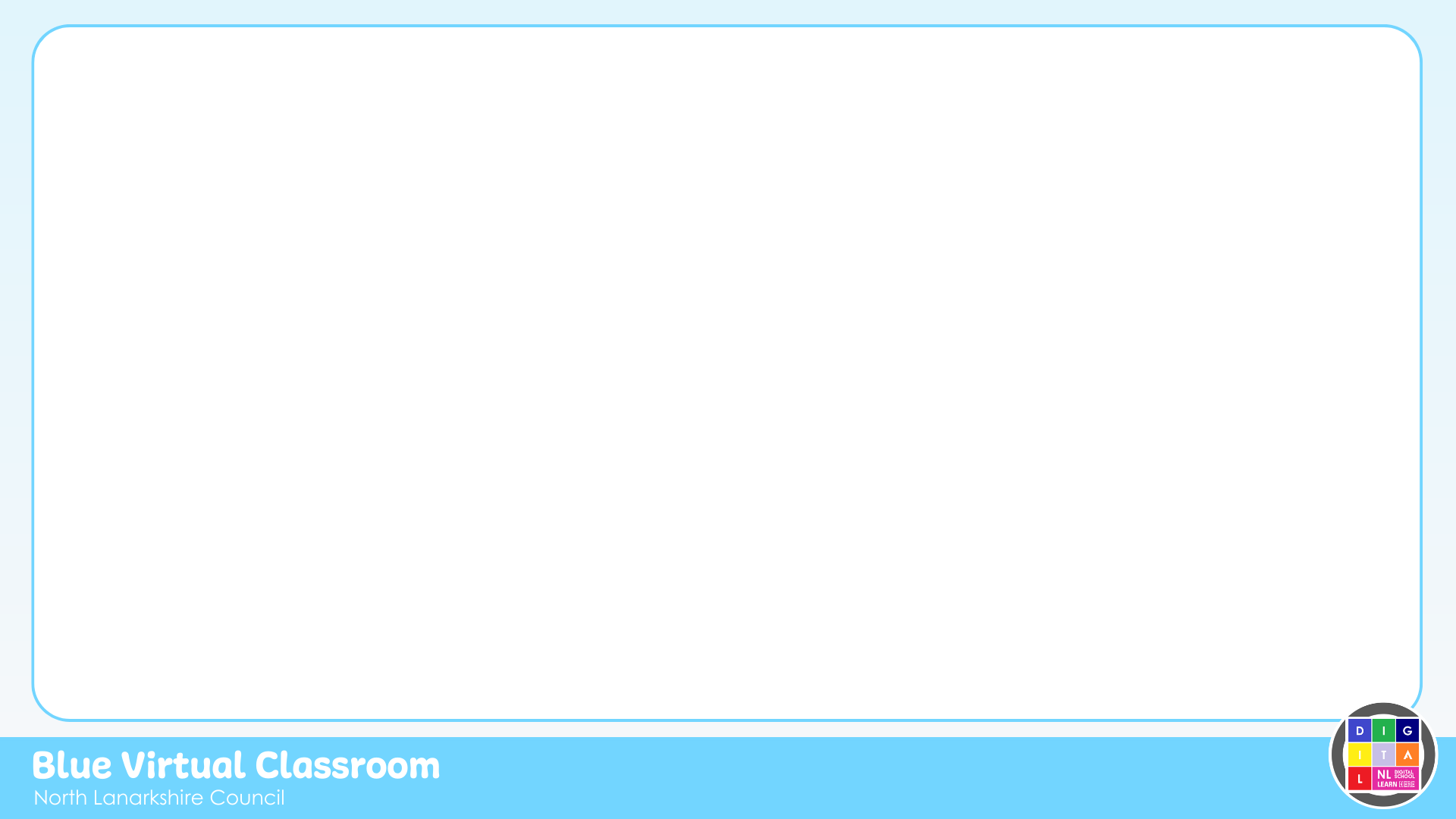 Did you find the answers?
Double click the box if you want to type!
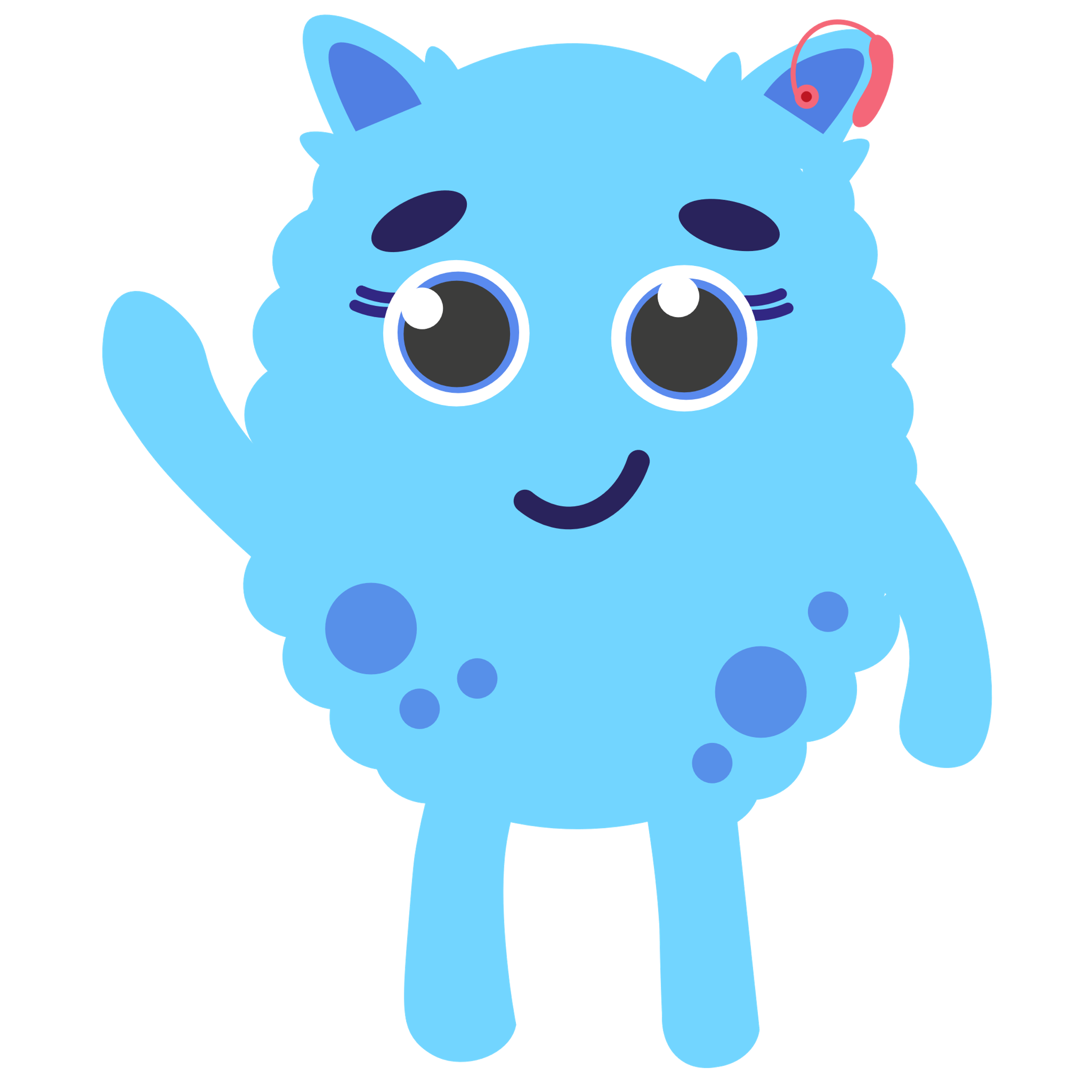 Writing Tools
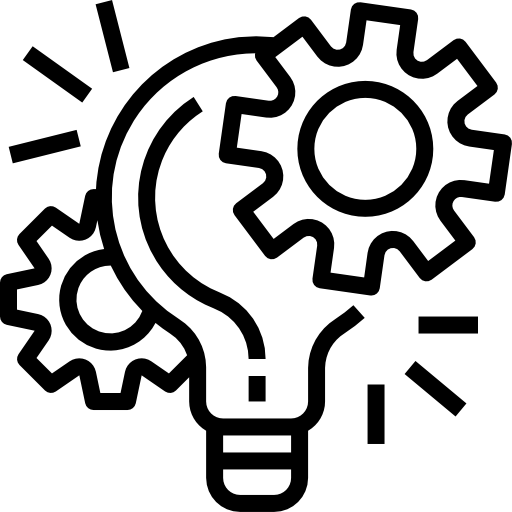 8
7
9
10
12
11
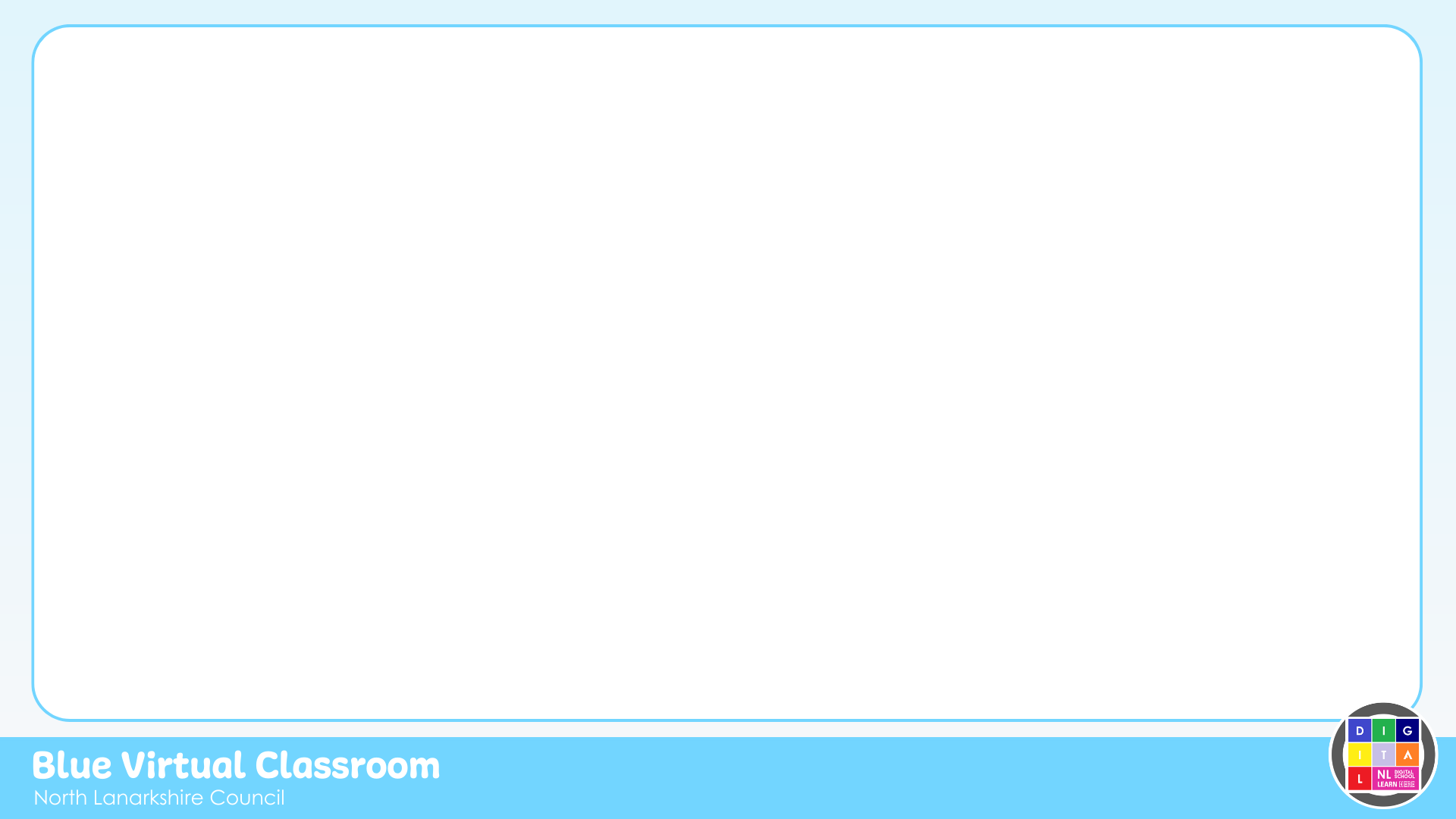 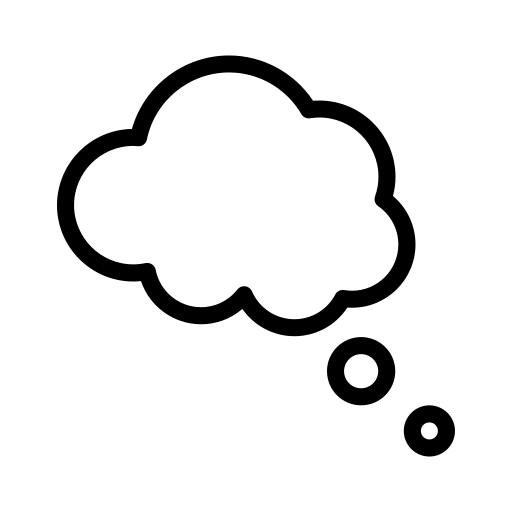 Answers
m
s
t
i
ch
e
ey
r
a
ck
n
c
i
d
n
a
b
i
k
c
r
a
n
g
a
k
oo
le
a
c
oo
l
s
ch
ck
a
lf
c
o
e
ch
mm
o
a
ck
h
e
t
ch
p
u
k
a
r
t
oo
n
c
ch
o
u
r
l
o
ck
s
ee
p
f
k
a
sh
ew
c
t
a
ck
e
p
ch
a
i
n
d
s
o
k
a
ll
c
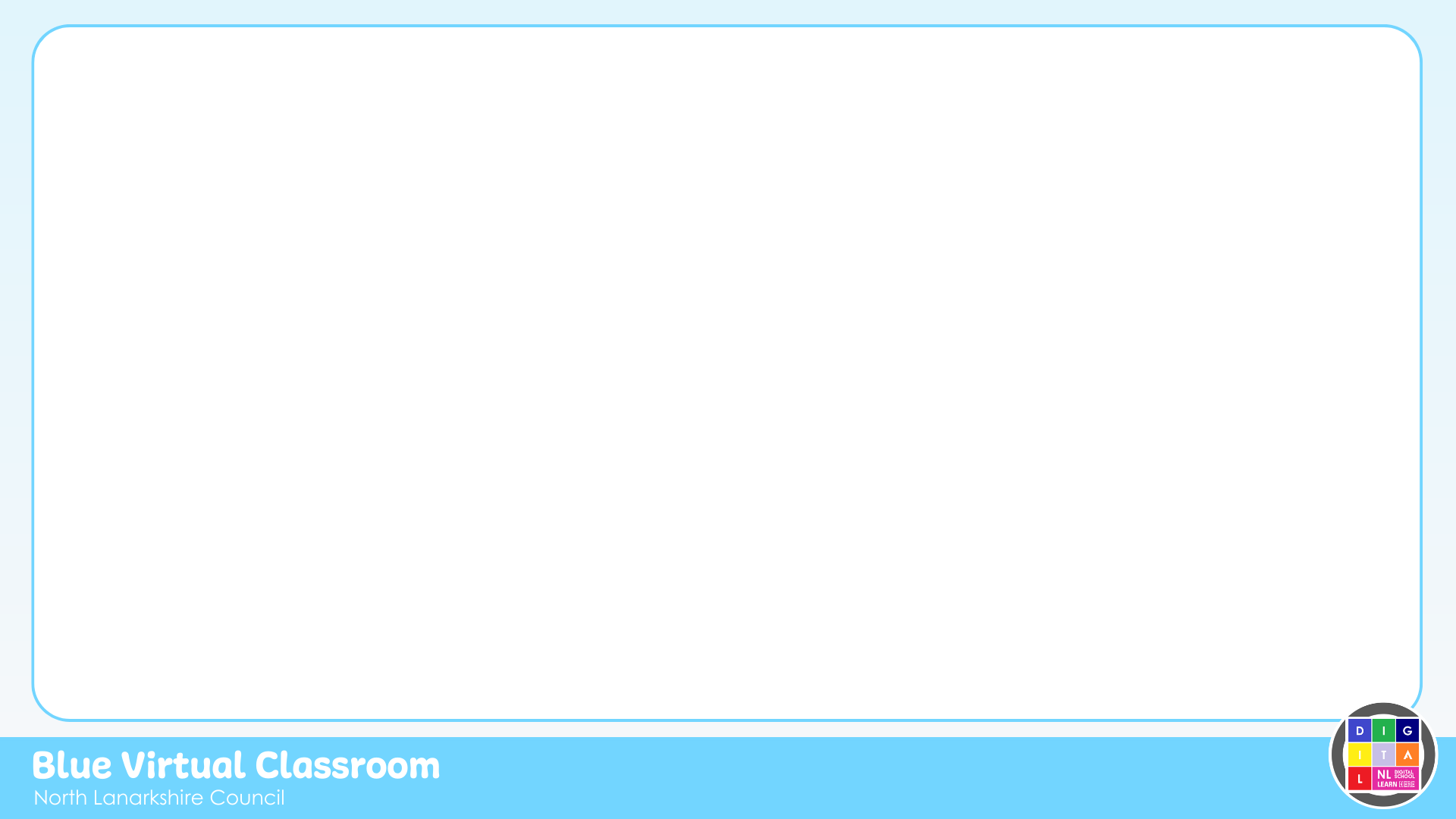 Task 4 – Recording Audio
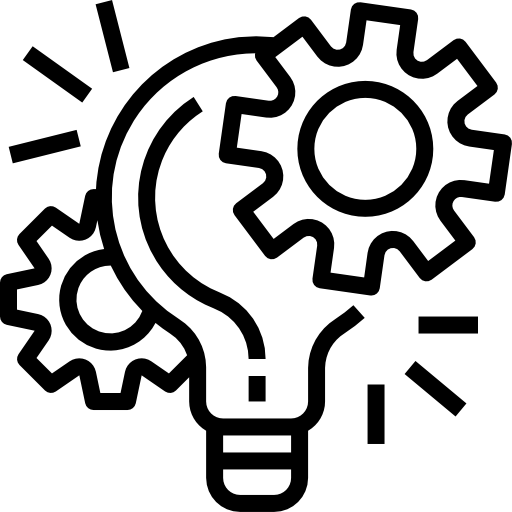 Working in pairs, we are going to use our phoneme words in sentences.Record a ‘k’ word sentence and then type it.
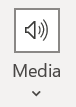 1
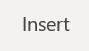 First, click on the               and             icons at the top of the page.
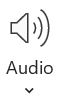 2
Next , click on the           and                    buttons.
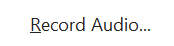 3
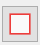 Finally, click        and speak. To stop, click        then                .
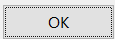 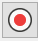 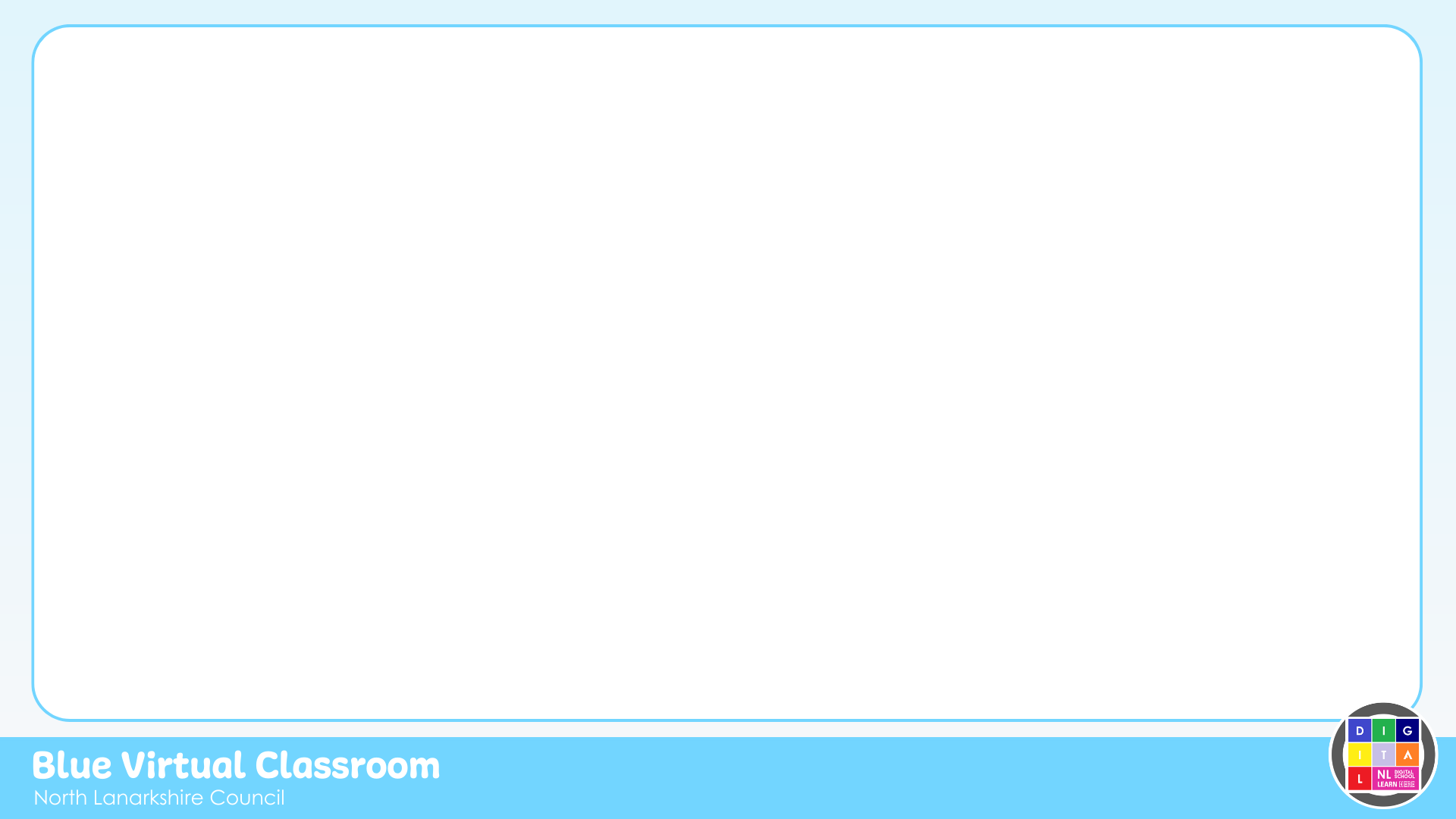 Did you find the answers?
Use your class word list for ‘k’
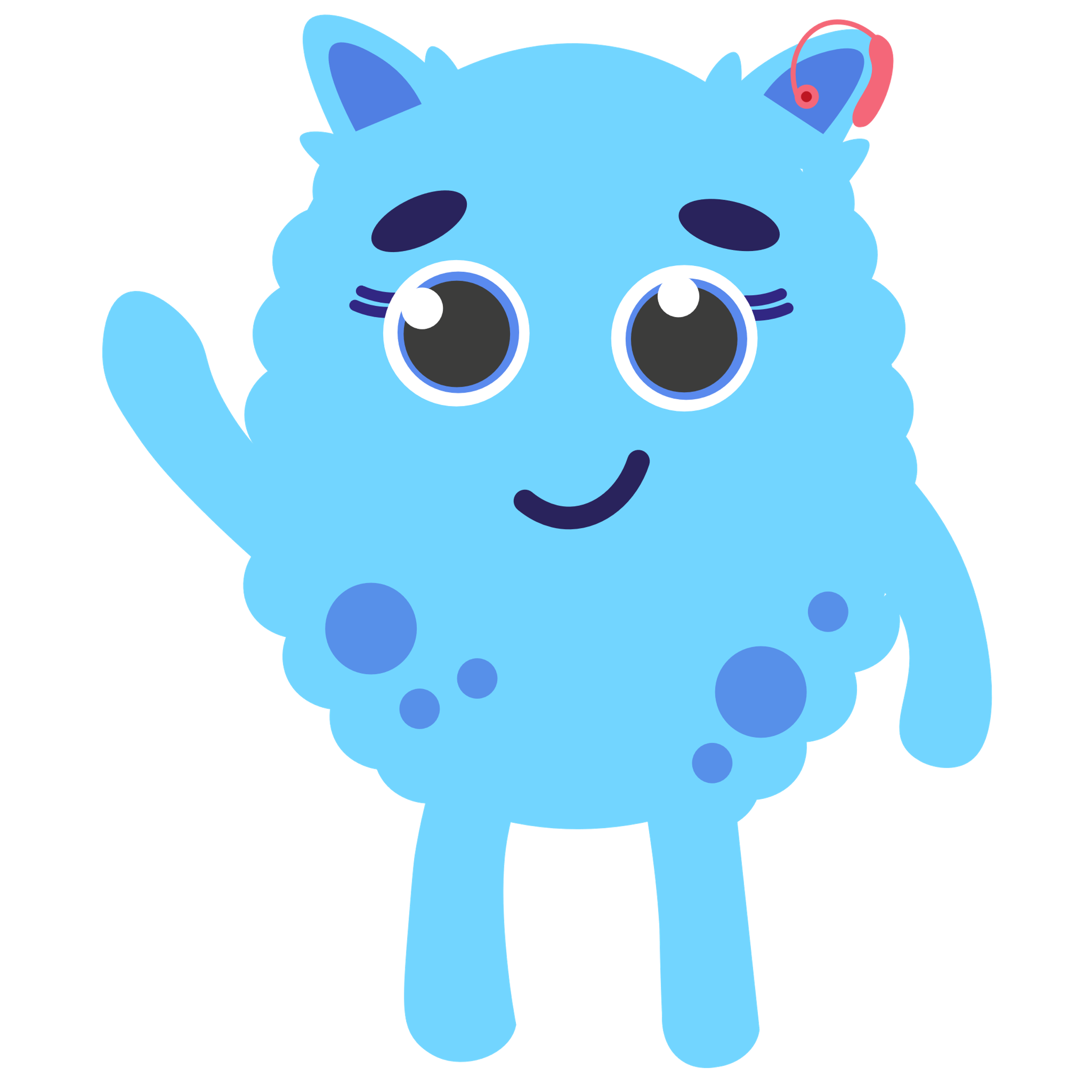 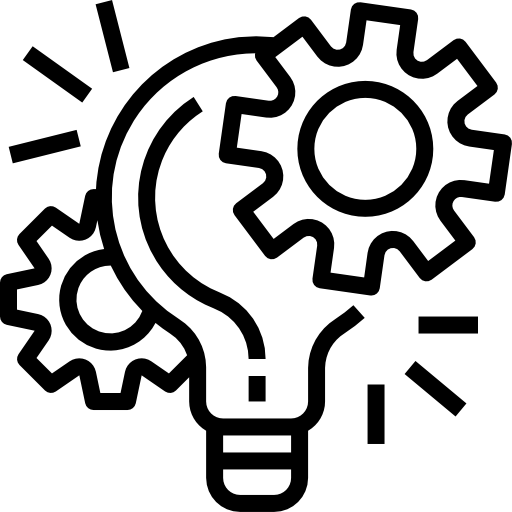 Recording Audio
Partner 1: Record a ‘k’ word sentence.   
Partner 2: Type the sentence.
I had to call for a packet of ketchup to have with my school lunch.
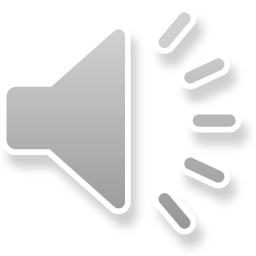 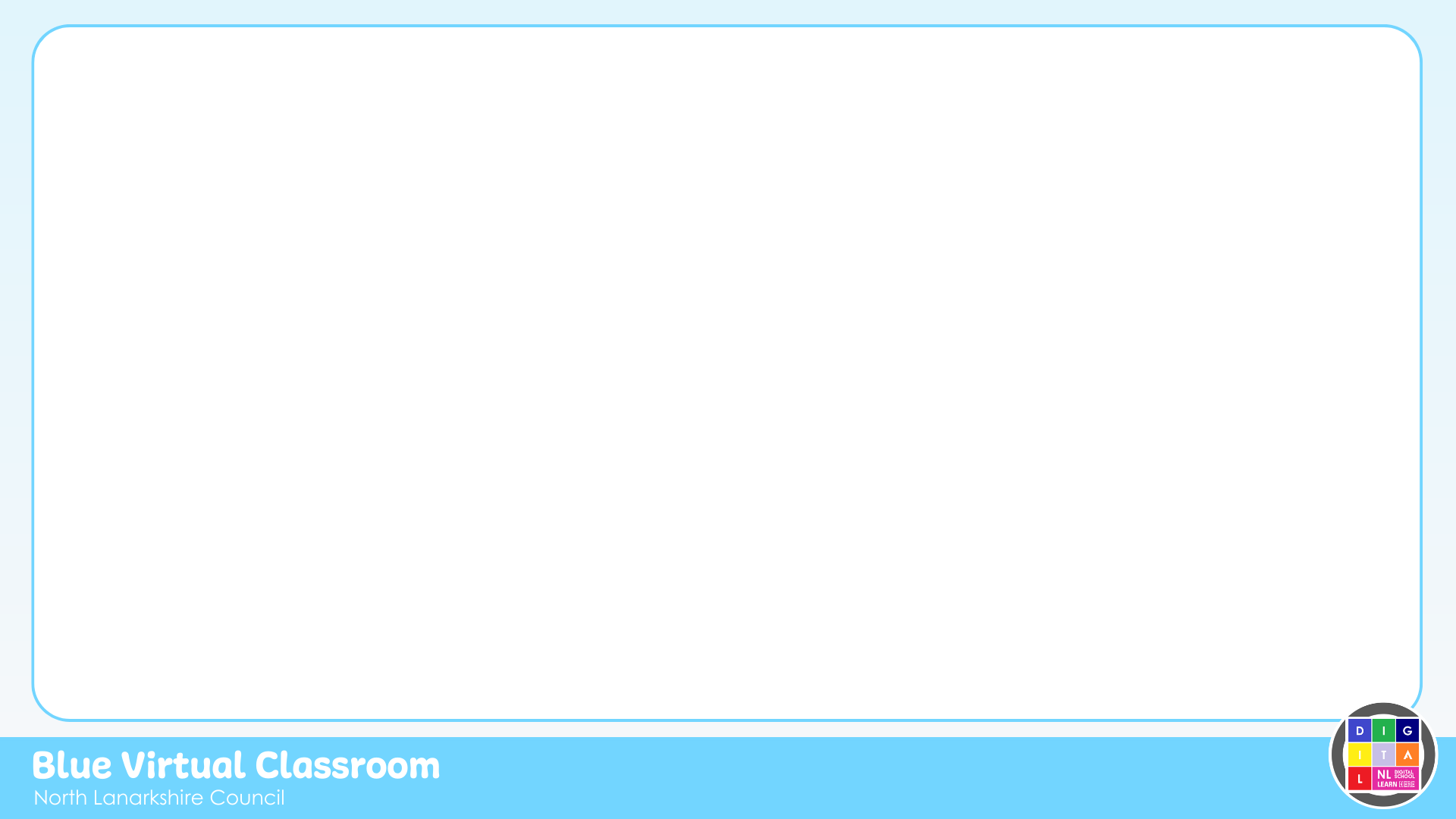 Did you find the answers?
Try to peer assess spelling and grammar in this task.
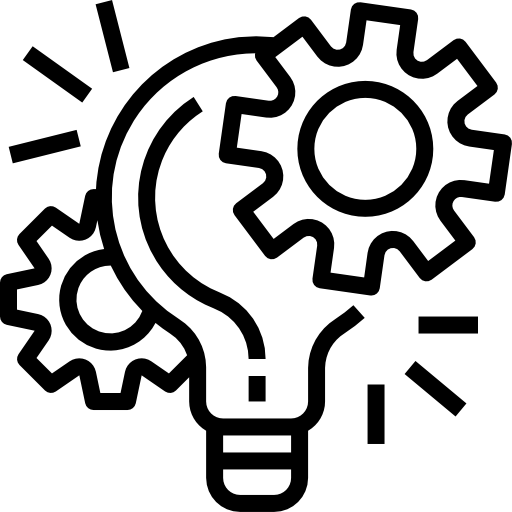 Recording Audio
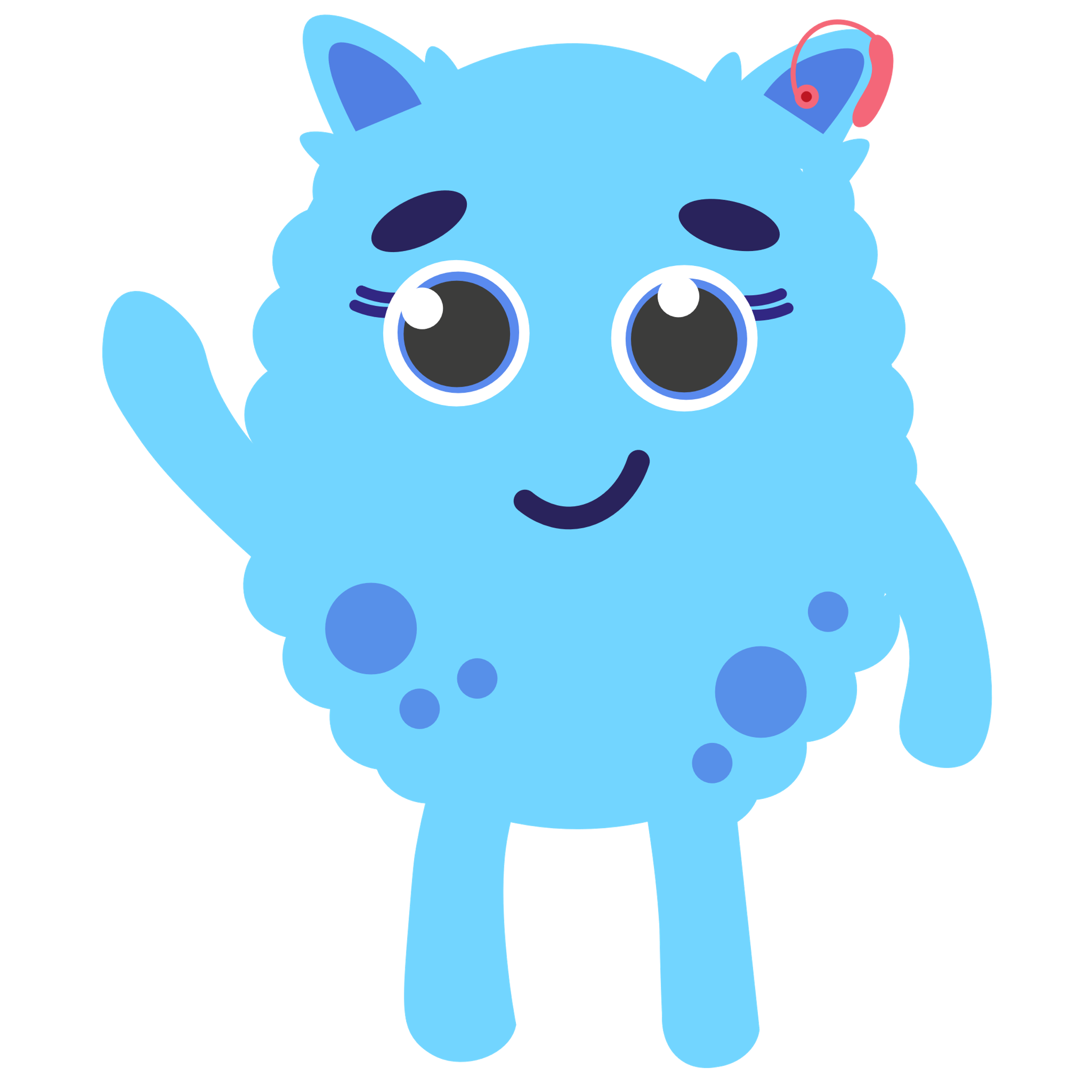 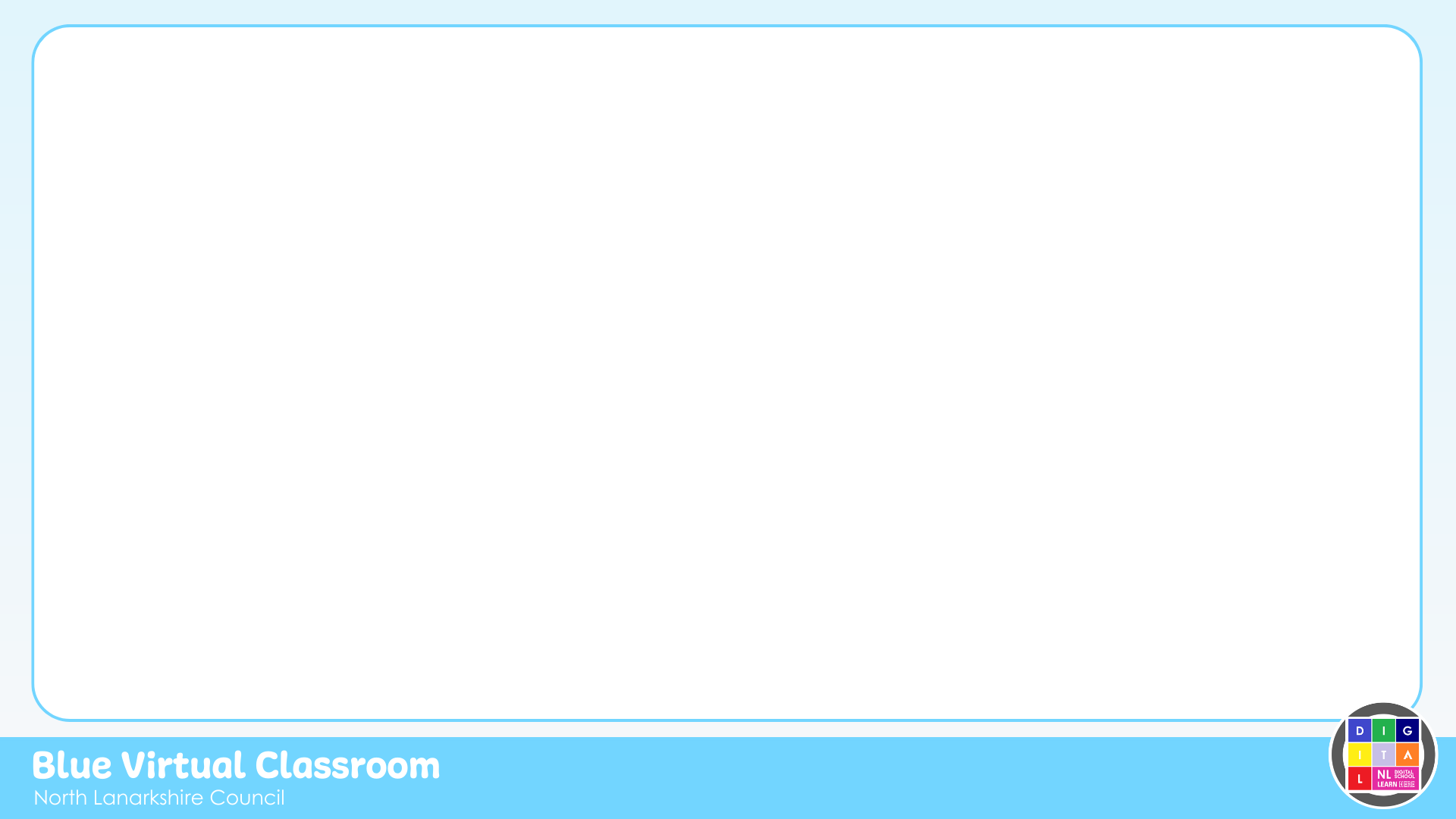 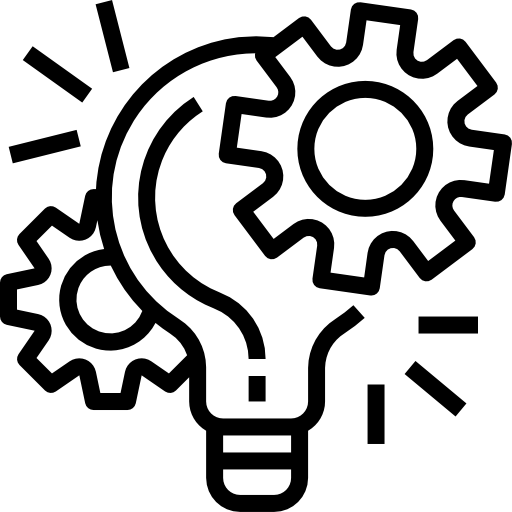 Task 5 – Drag & Drop
We are going to identify phonemes using diacritical marking.Tap to Drag & Drop the marks and show the phonemes in each word.
Remember!
single sound2 (or more)letter phonemesplit phoneme
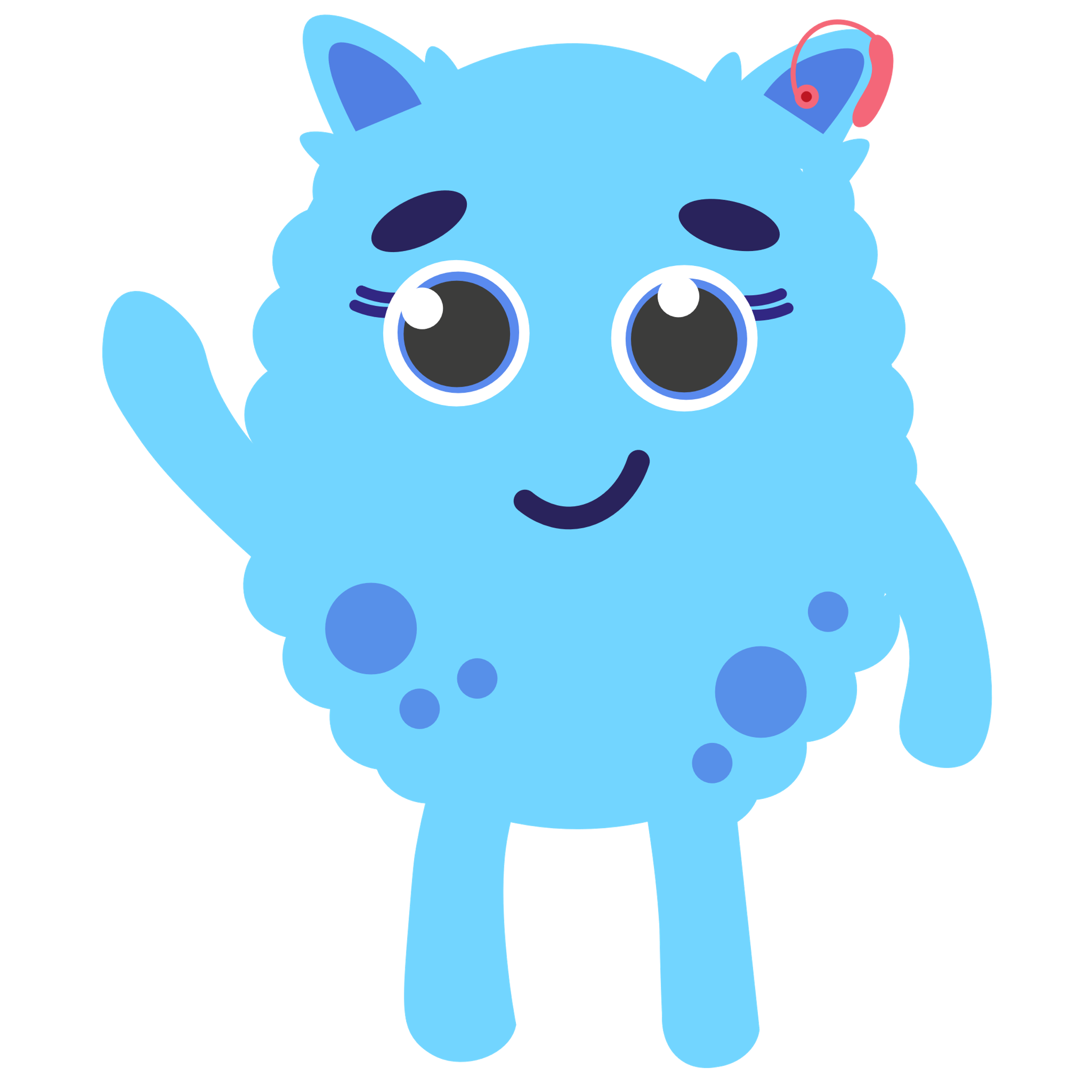 single sound                          joint phonemesplit phoneme
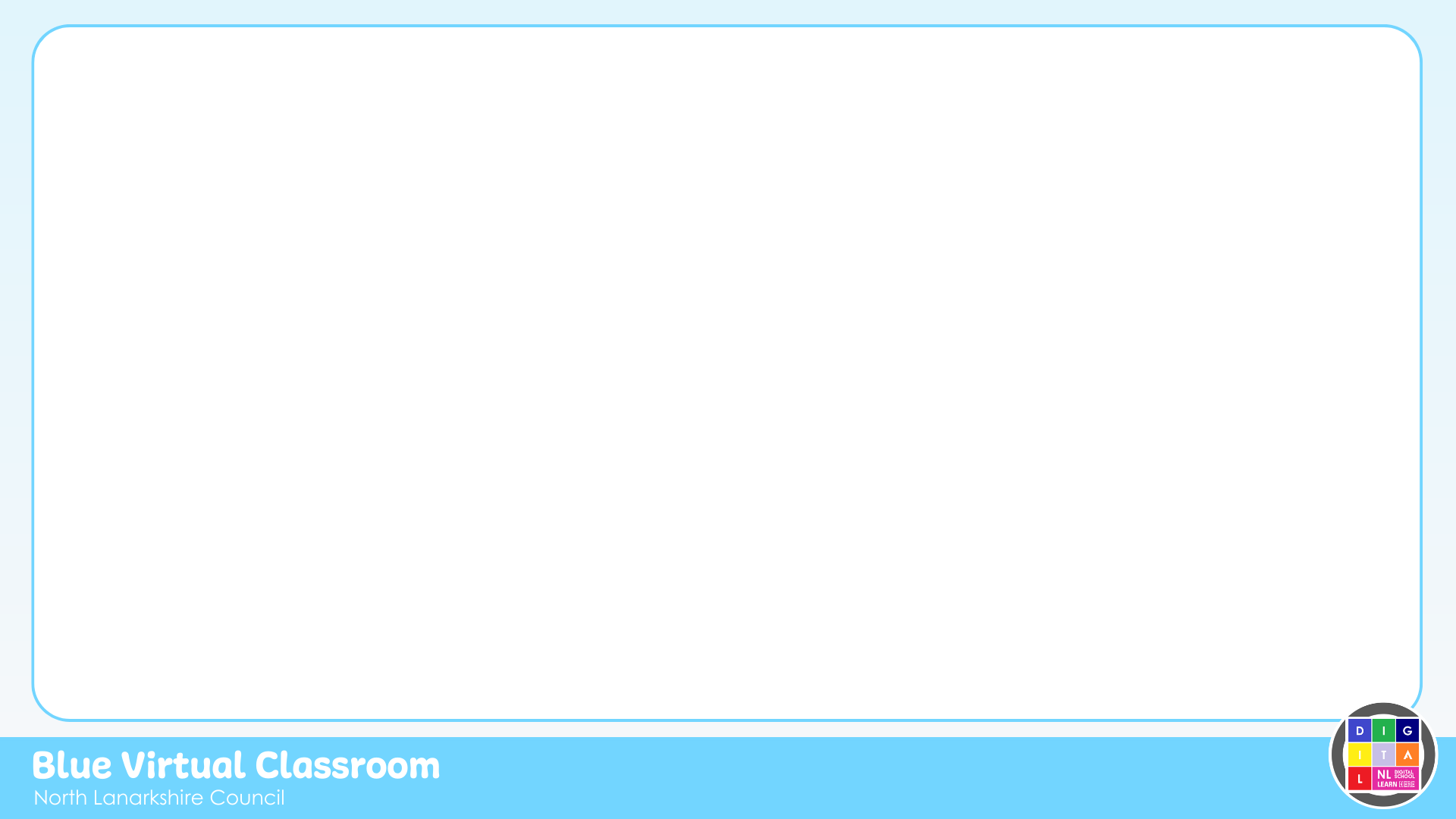 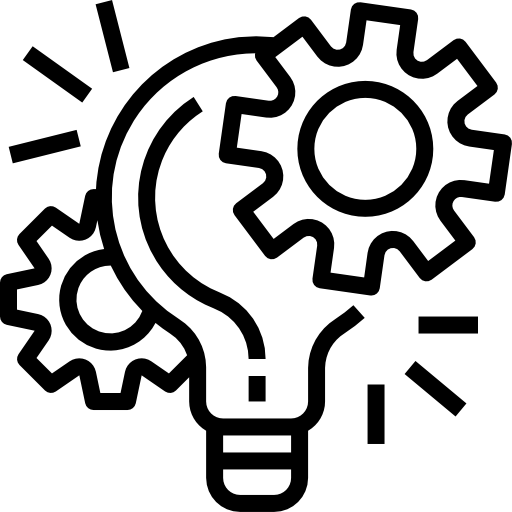 Drag & Drop
cabin       kangaroo      flockschool      cashew         keep
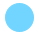 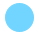 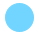 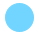 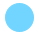 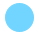 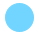 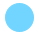 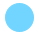 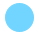 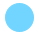 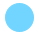 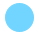 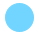 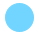 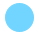 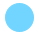 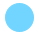 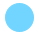 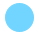 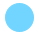 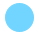 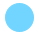 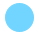 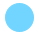 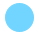 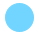 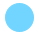 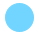 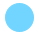 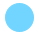 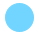 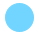 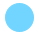 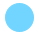 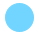 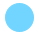 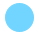 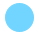 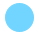 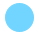 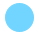 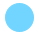 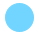 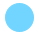 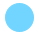 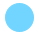 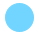 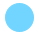 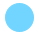 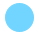 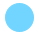 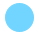 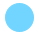 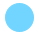 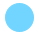 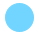 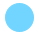 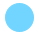 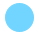 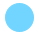 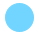 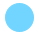 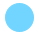 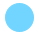 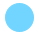 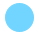 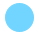 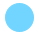 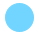 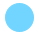 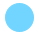 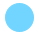 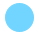 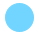 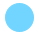 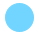 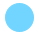 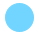 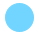 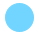 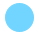 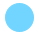 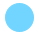 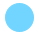 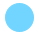 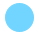 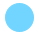 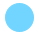 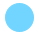 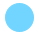 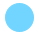 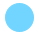 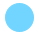 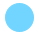 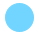 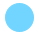 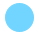 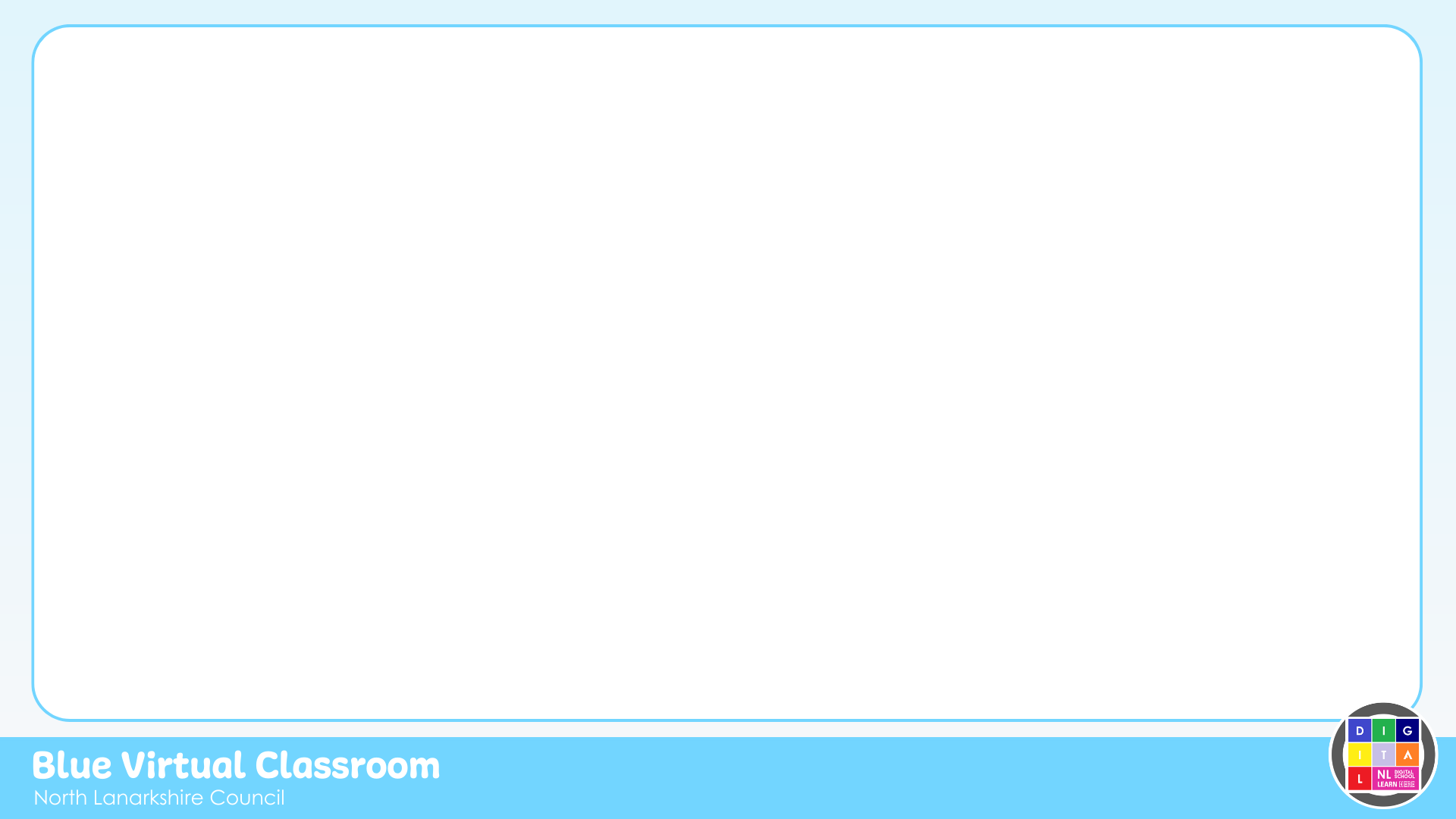 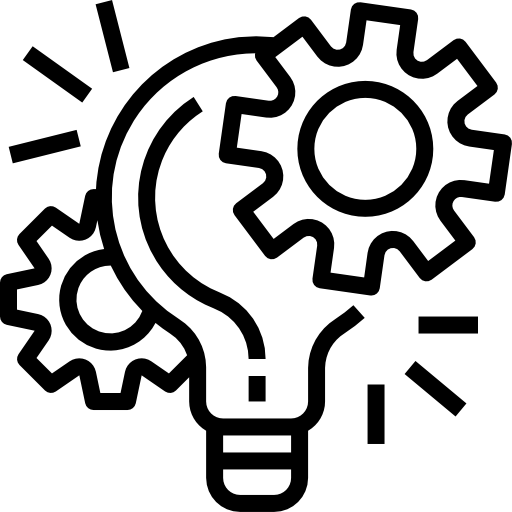 Drag & Drop
packet        chorus        calfketchup   hammock    echo
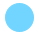 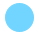 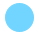 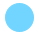 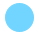 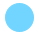 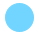 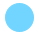 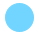 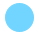 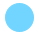 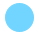 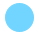 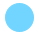 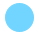 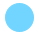 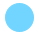 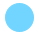 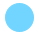 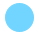 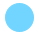 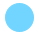 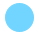 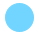 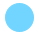 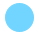 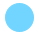 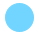 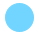 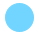 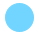 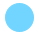 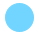 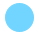 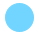 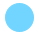 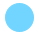 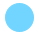 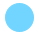 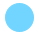 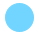 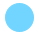 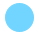 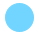 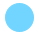 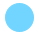 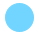 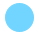 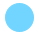 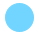 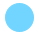 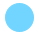 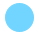 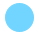 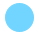 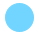 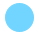 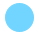 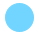 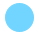 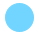 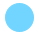 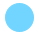 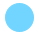 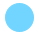 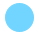 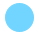 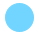 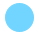 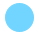 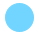 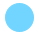 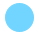 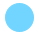 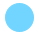 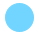 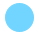 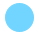 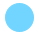 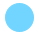 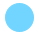 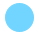 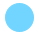 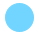 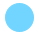 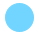 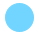 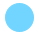 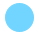 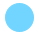 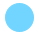 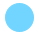 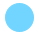 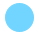 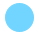 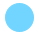 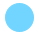 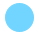 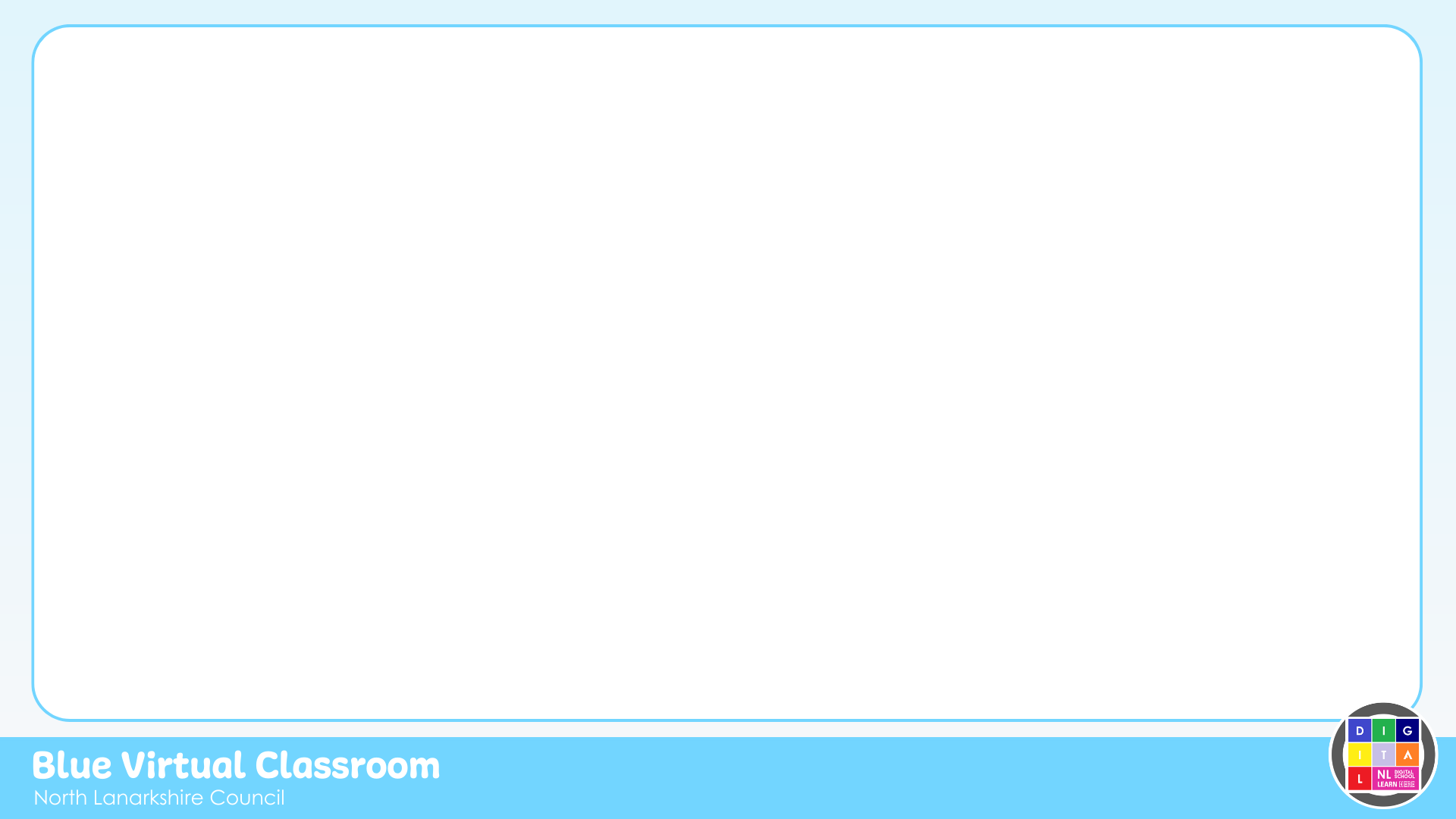 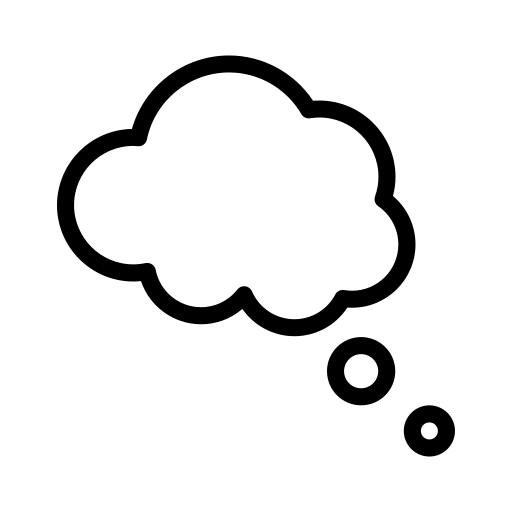 Answers
cabin       kangaroo      flockschool      cashew         keep
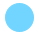 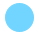 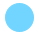 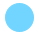 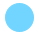 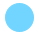 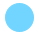 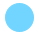 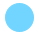 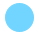 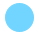 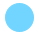 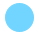 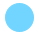 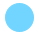 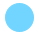 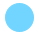 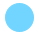 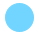 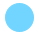 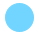 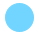 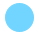 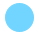 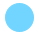 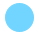 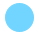 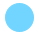 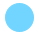 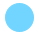 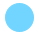 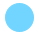 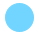 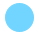 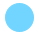 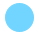 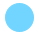 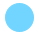 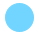 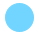 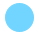 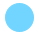 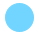 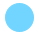 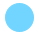 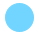 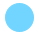 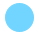 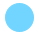 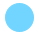 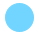 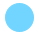 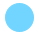 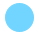 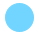 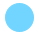 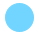 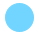 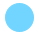 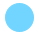 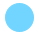 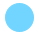 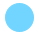 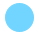 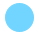 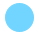 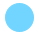 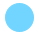 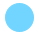 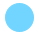 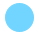 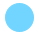 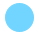 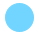 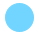 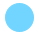 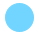 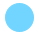 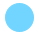 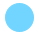 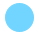 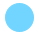 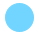 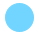 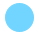 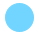 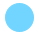 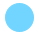 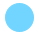 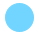 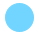 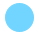 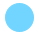 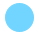 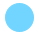 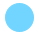 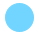 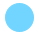 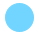 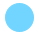 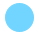 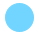 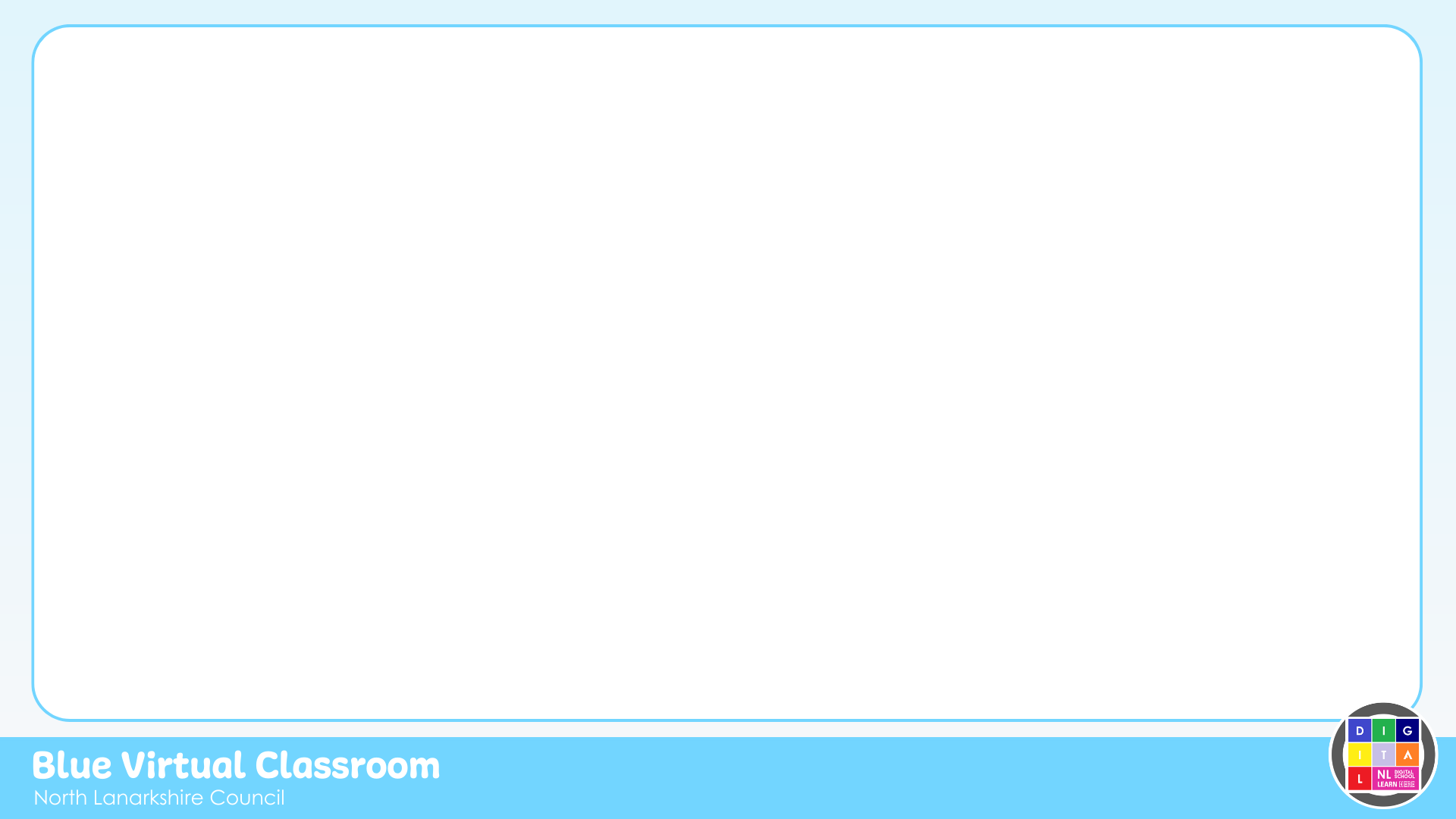 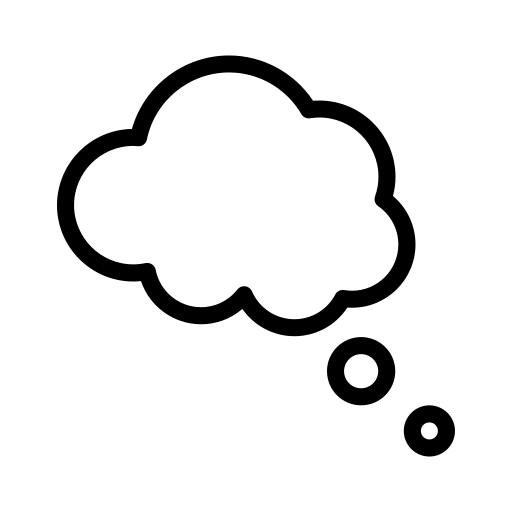 Answers
packet        chorus        calfketchup   hammock    echo
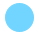 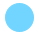 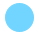 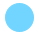 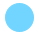 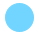 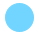 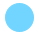 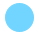 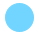 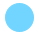 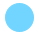 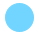 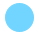 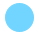 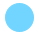 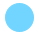 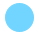 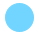 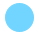 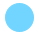 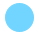 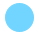 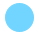 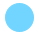 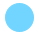 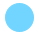 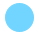 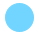 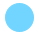 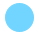 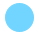 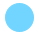 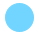 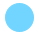 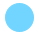 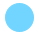 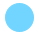 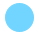 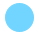 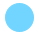 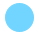 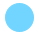 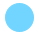 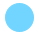 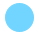 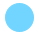 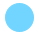 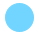 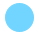 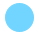 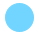 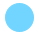 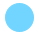 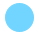 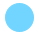 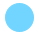 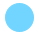 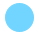 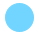 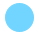 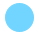 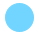 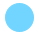 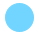 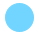 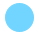 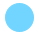 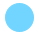 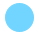 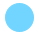 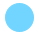 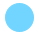 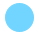 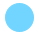 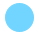 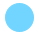 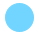 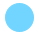 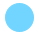 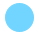 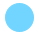 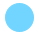 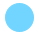 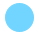 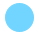 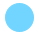 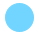 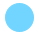 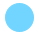 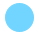 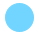 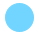 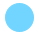 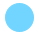 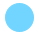 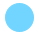 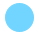 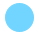 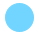 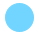 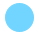 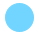 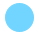 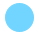 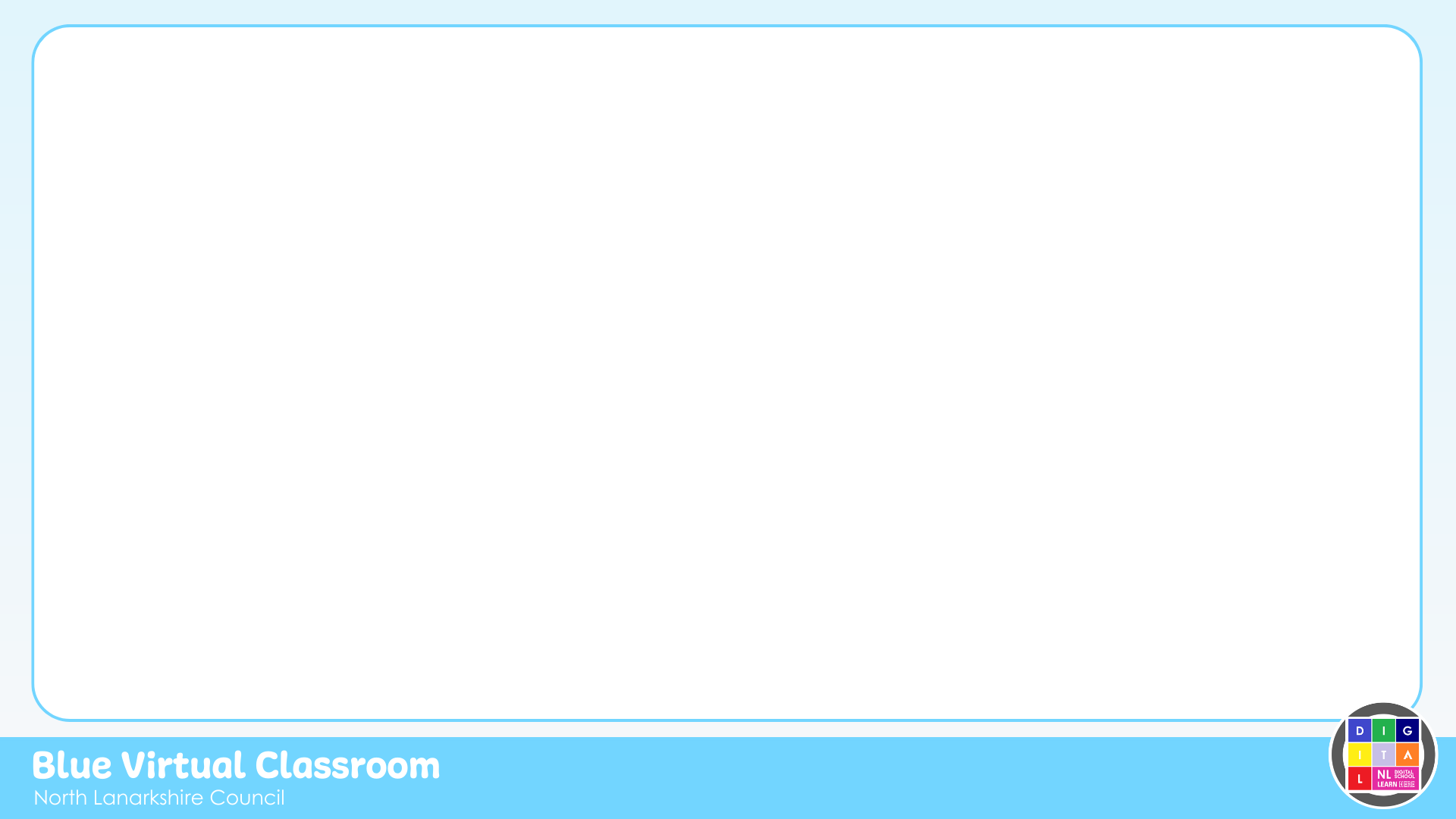 Task 6 – Dictate
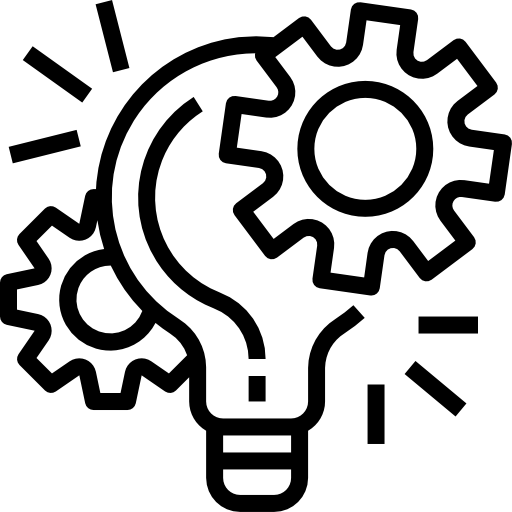 We are going to create our own story using our phoneme words.Choose some words from your list and dictate your story.
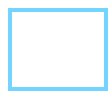 Did you find the answers?
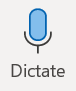 Click         again to stop recording.
1
First, click on the text box.
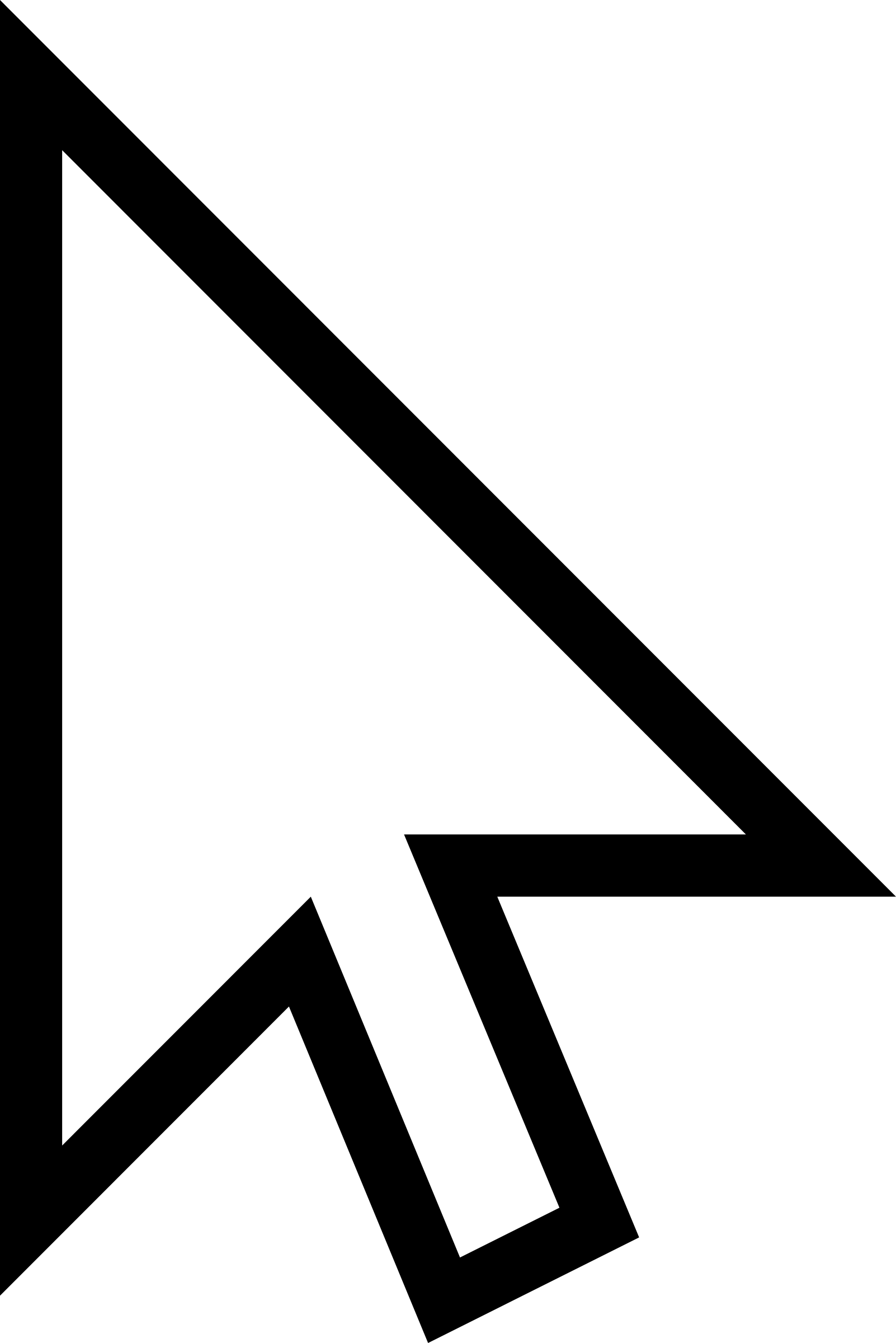 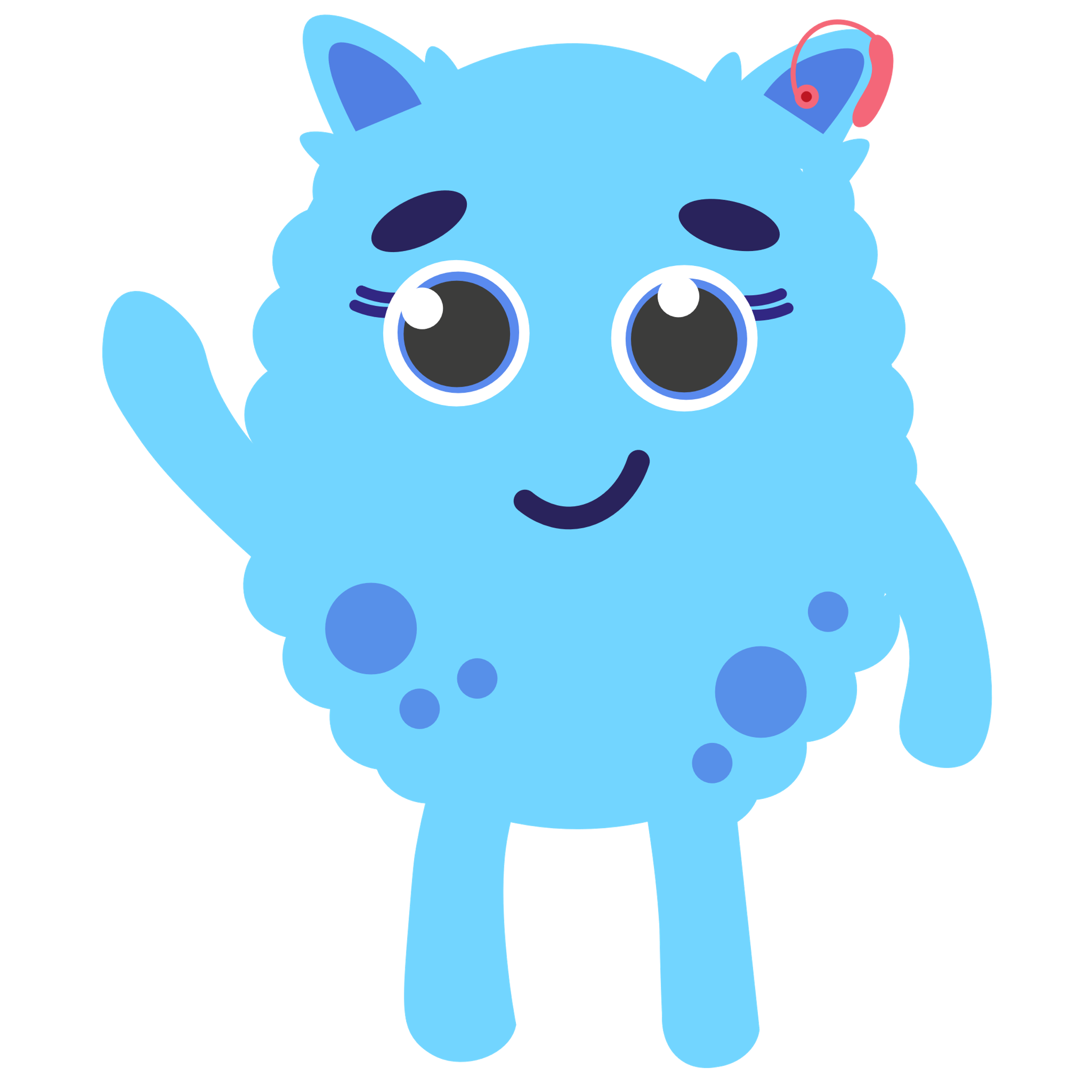 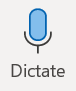 2
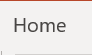 Next , click               and            to start recording!
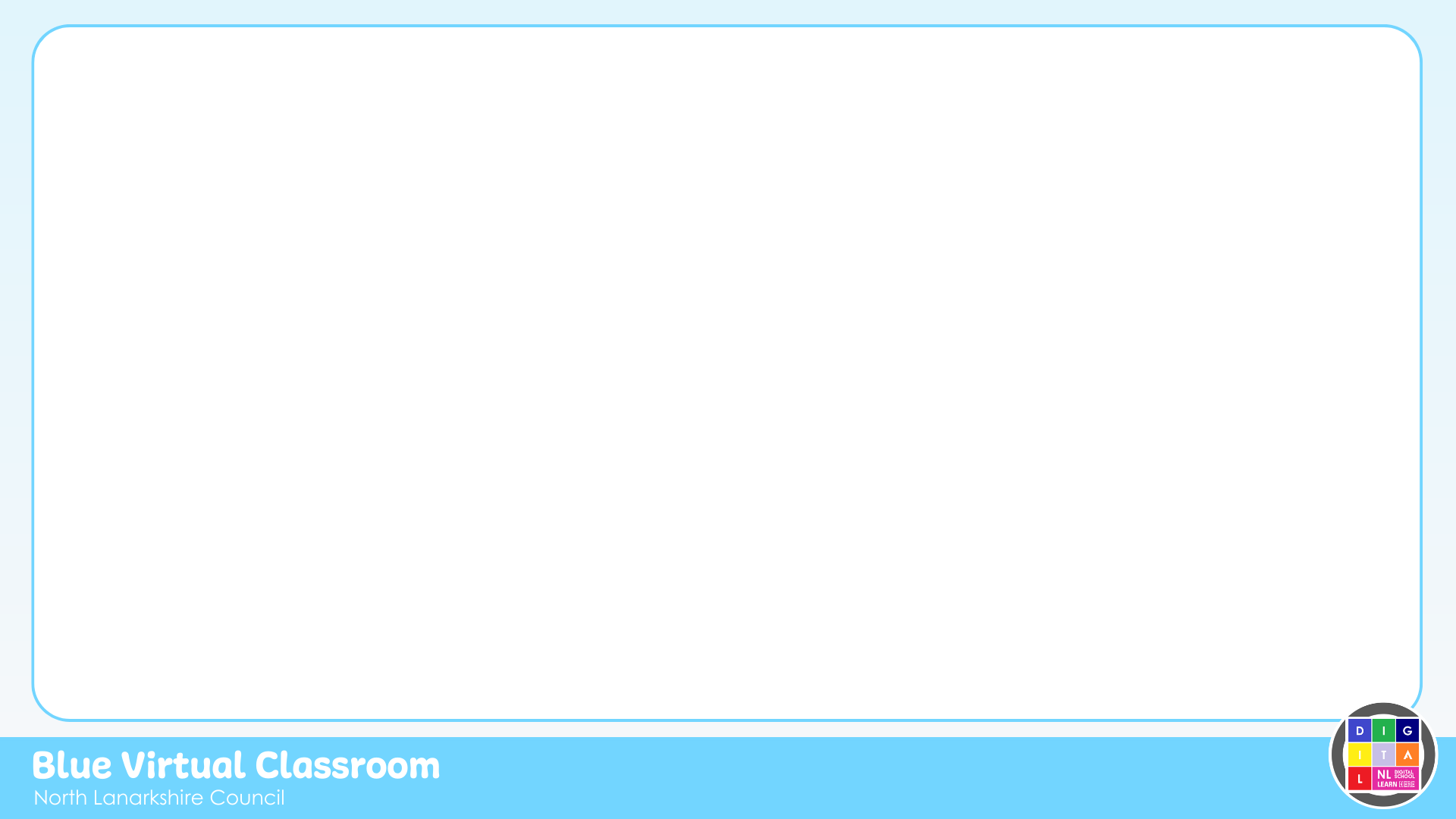 Did you find the answers?
Re-read your story and insert any missing punctuation.
Dictate
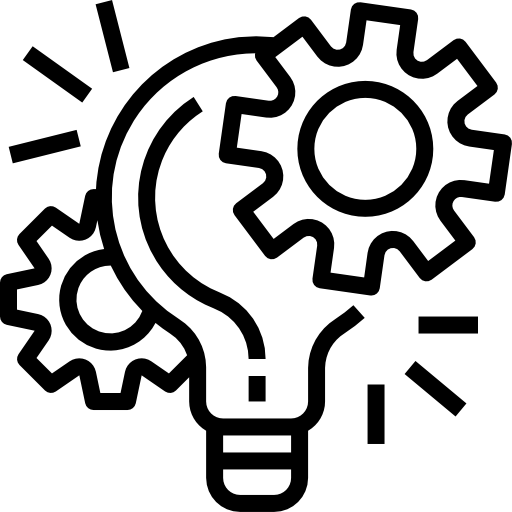 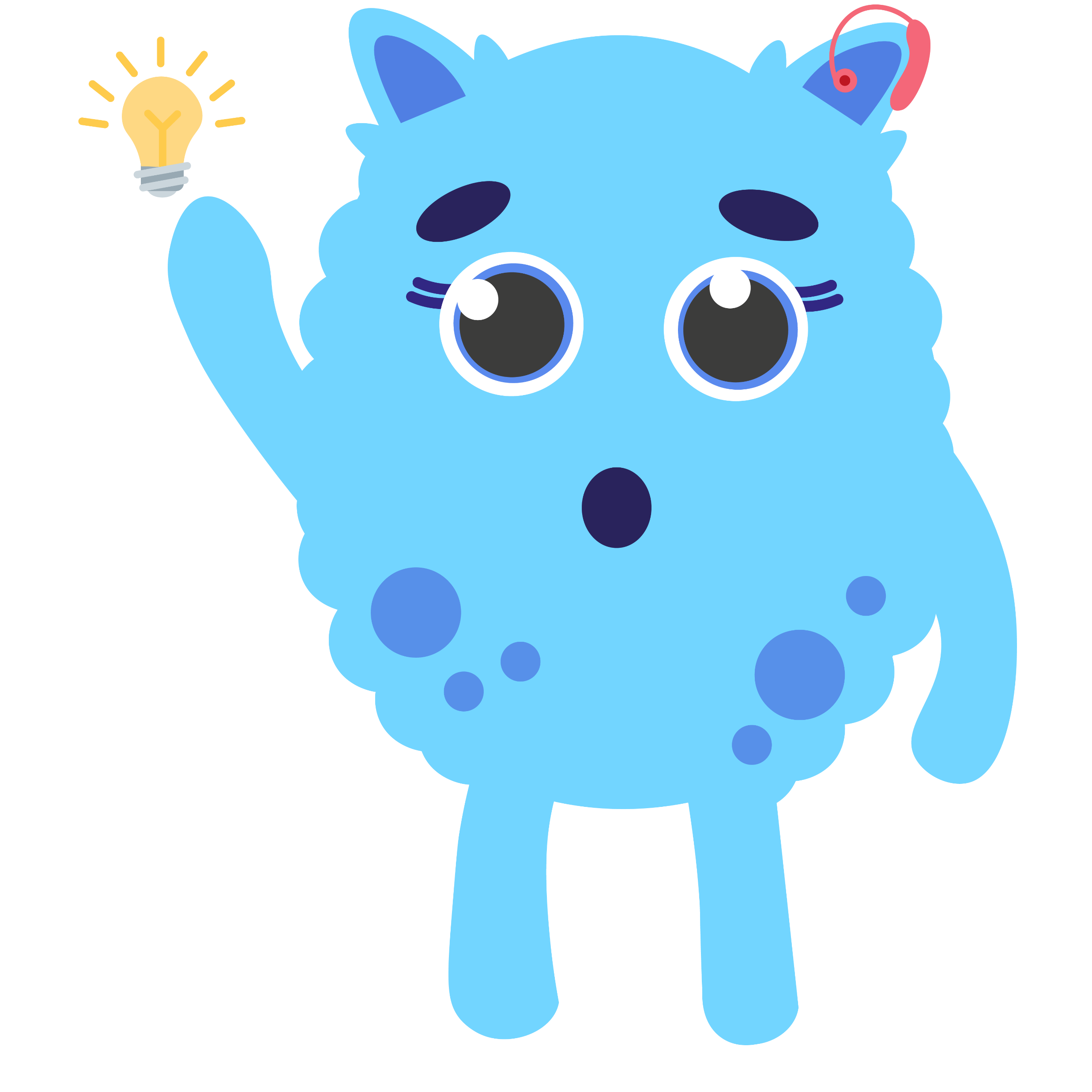 cabin              chemist           flockkangaroo       call              charactercrack              ketchup         cashewschool            hammock         kindcalf                 chorus             packetkeep               cartoon           chaoscackle            kidney              echo
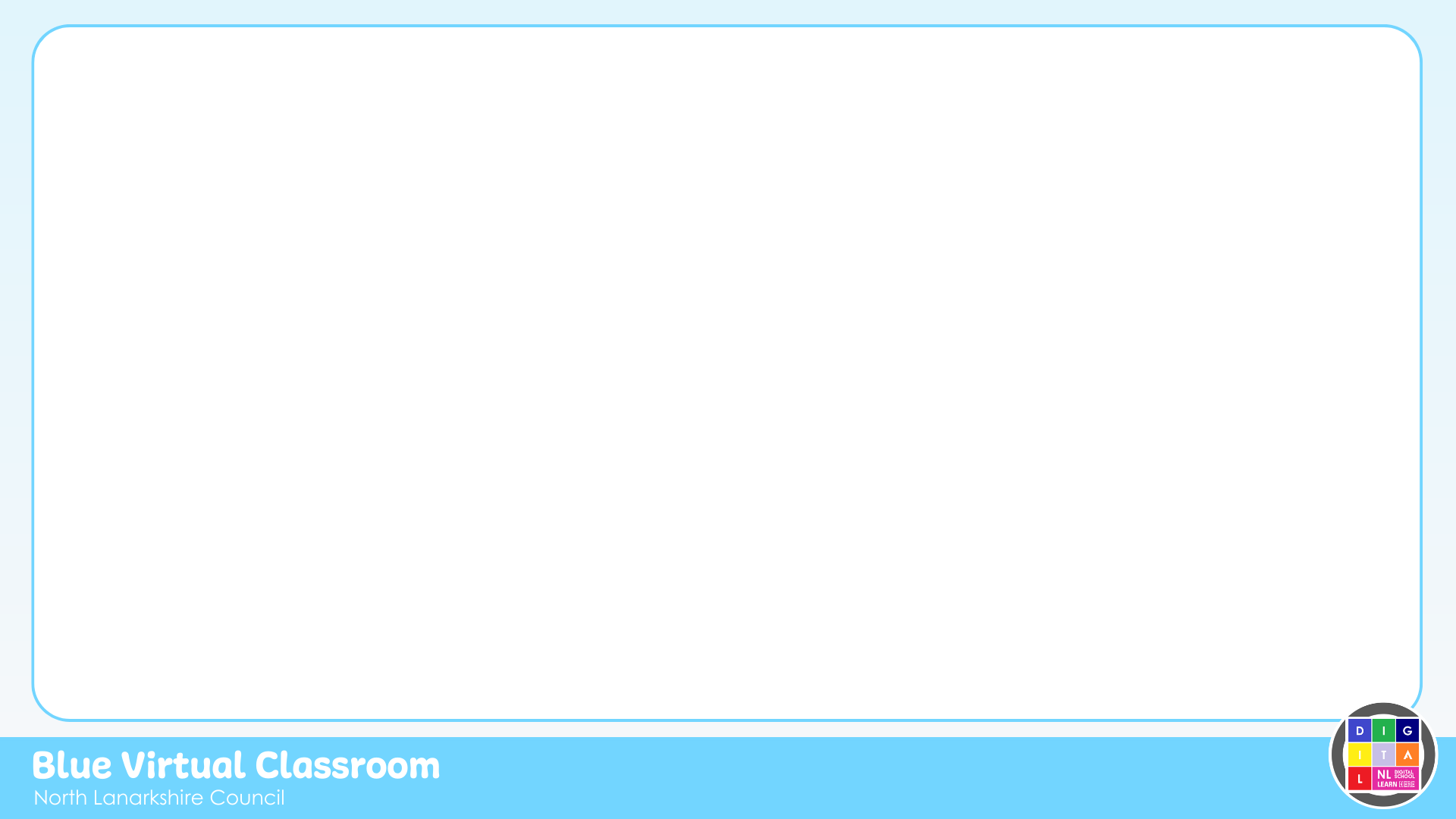 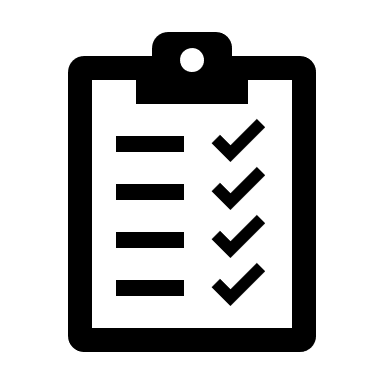 Self Assessment
We will know if we have been successful if we can:
I need more help
Spell c, k, ck and ch words correctly.
Use digital tools to support my learning.
Create digital content to demonstrate my learning.
I am getting there
I can do this
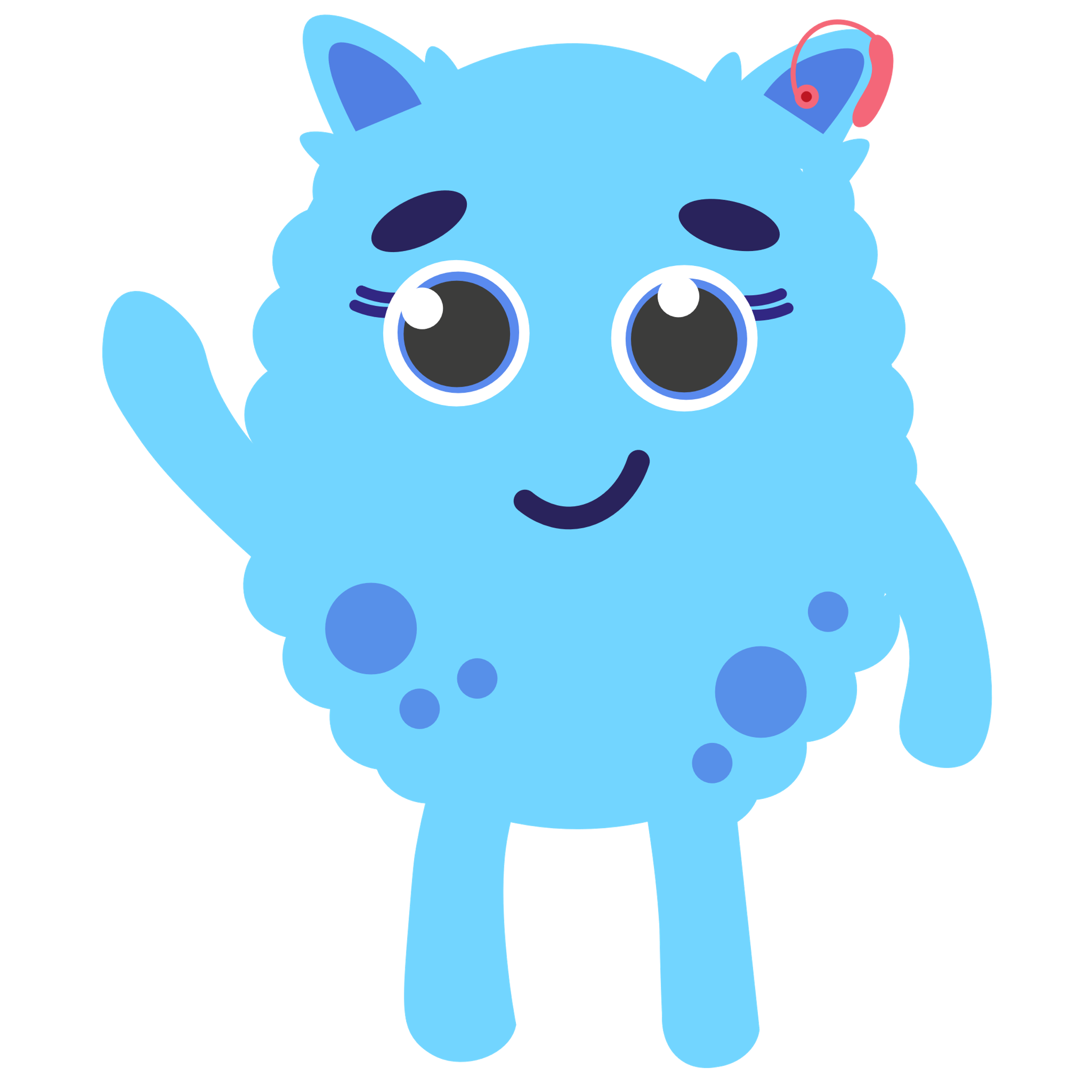 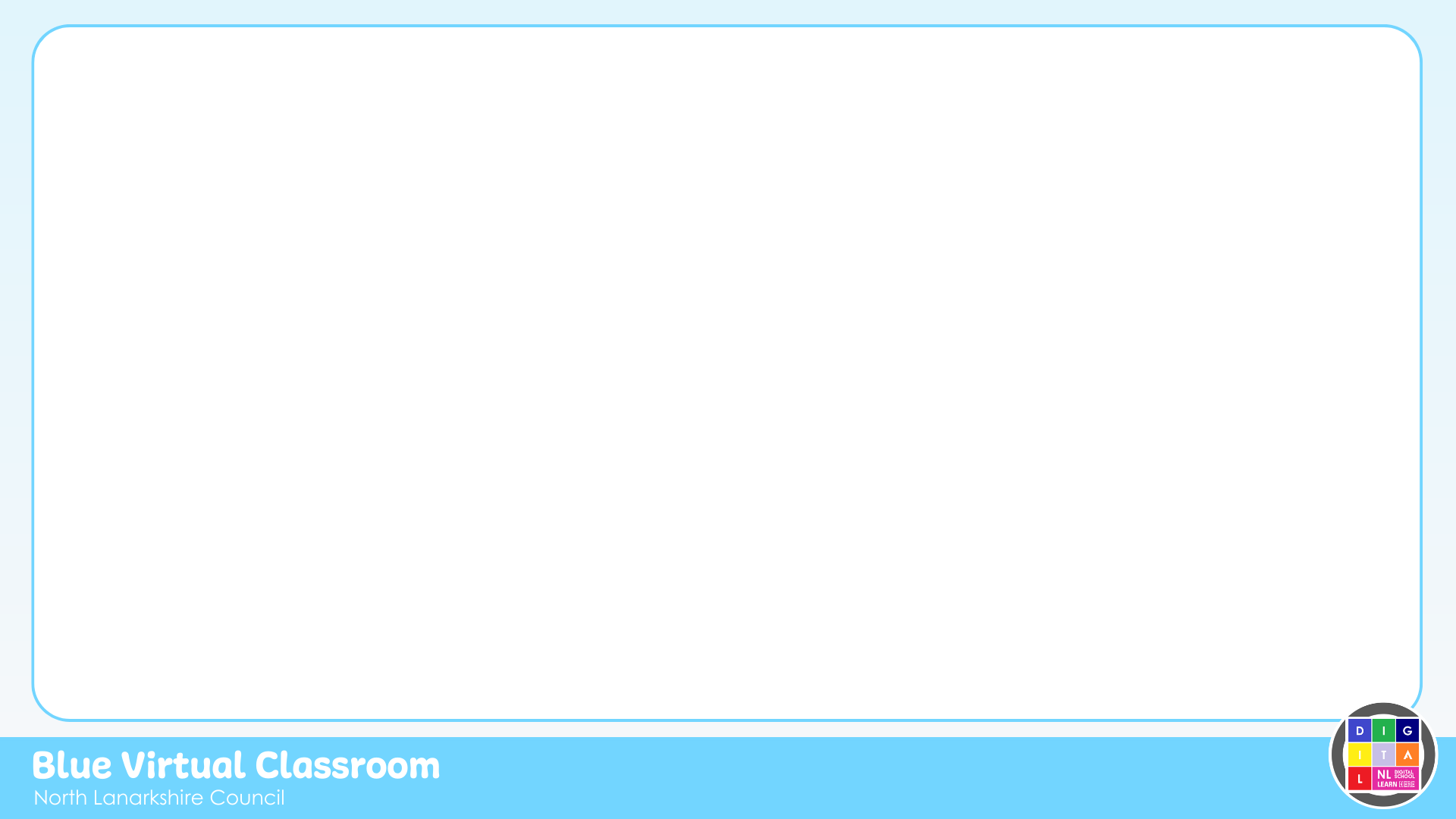 Share your learning
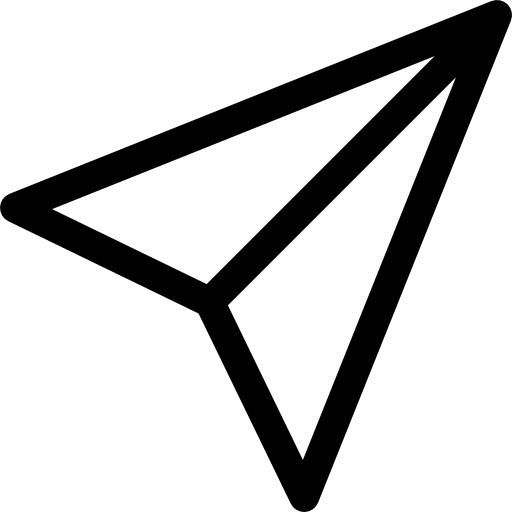 We love to see you all taking part in our lessons. Remember to share your learning with us on Twitter.
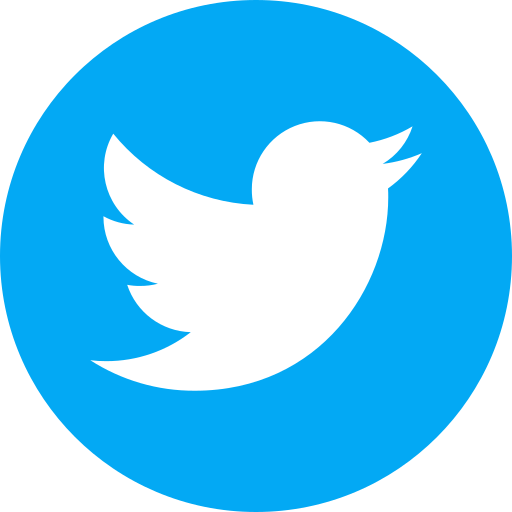 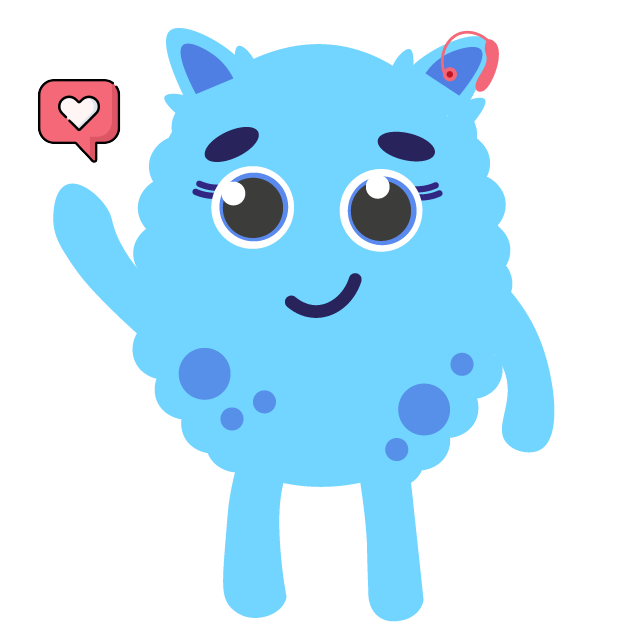 @NLDigitalSchool
#NLVirtualClassroom
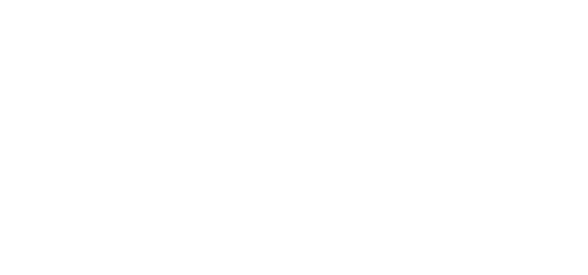 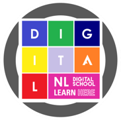 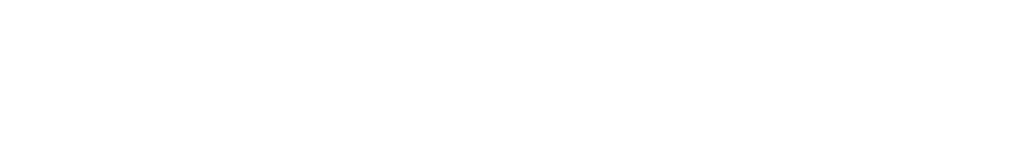 Images sourced from flaticon